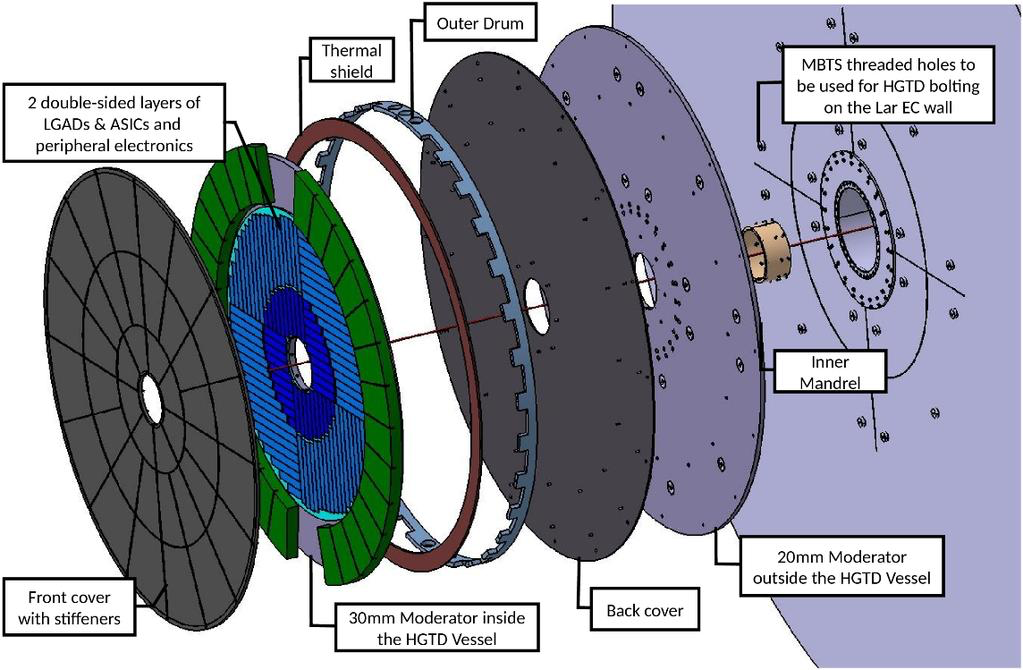 LIP – Expression of Interest
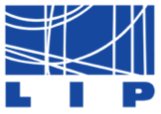 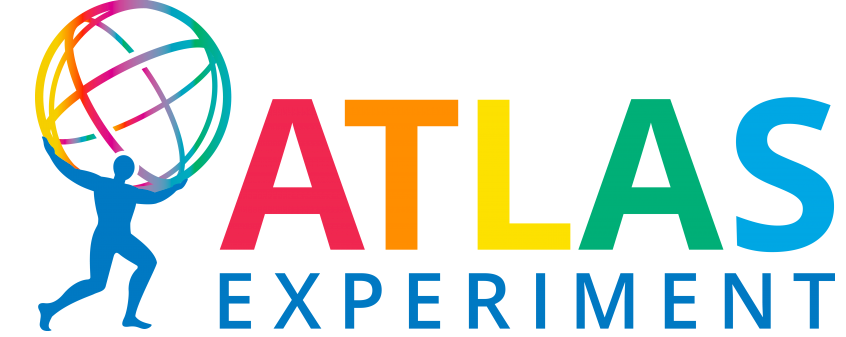 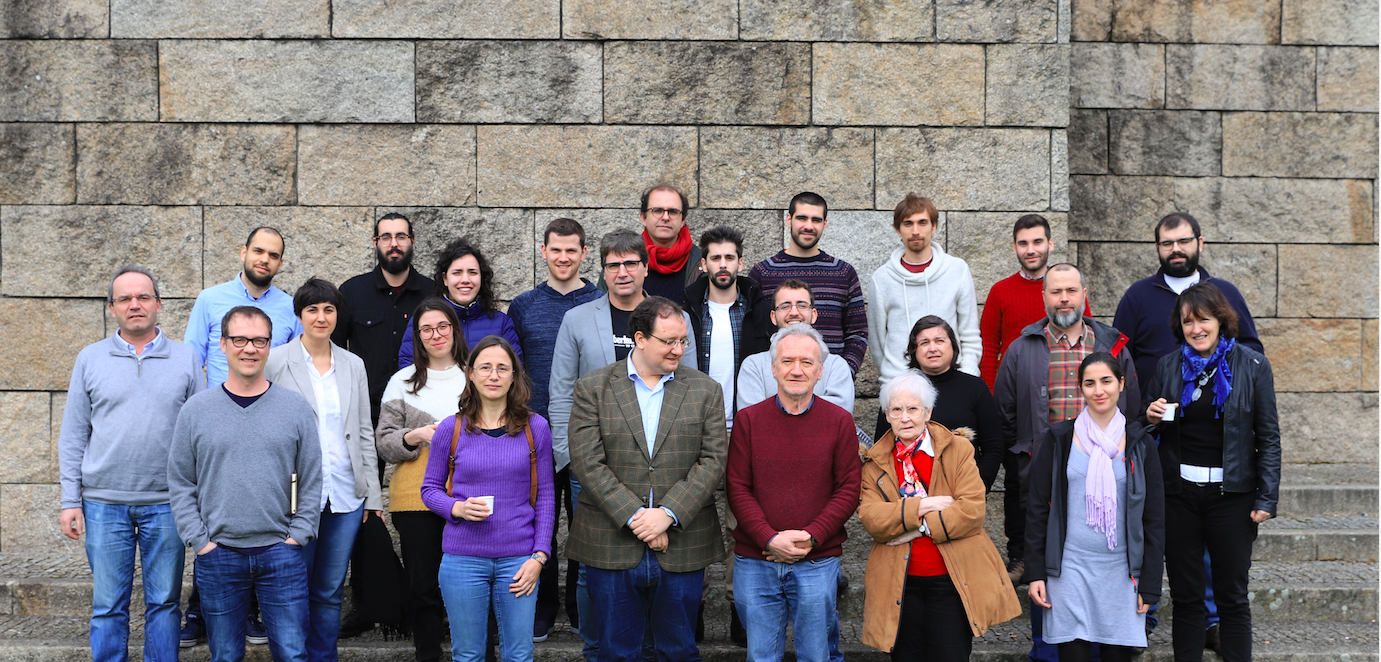 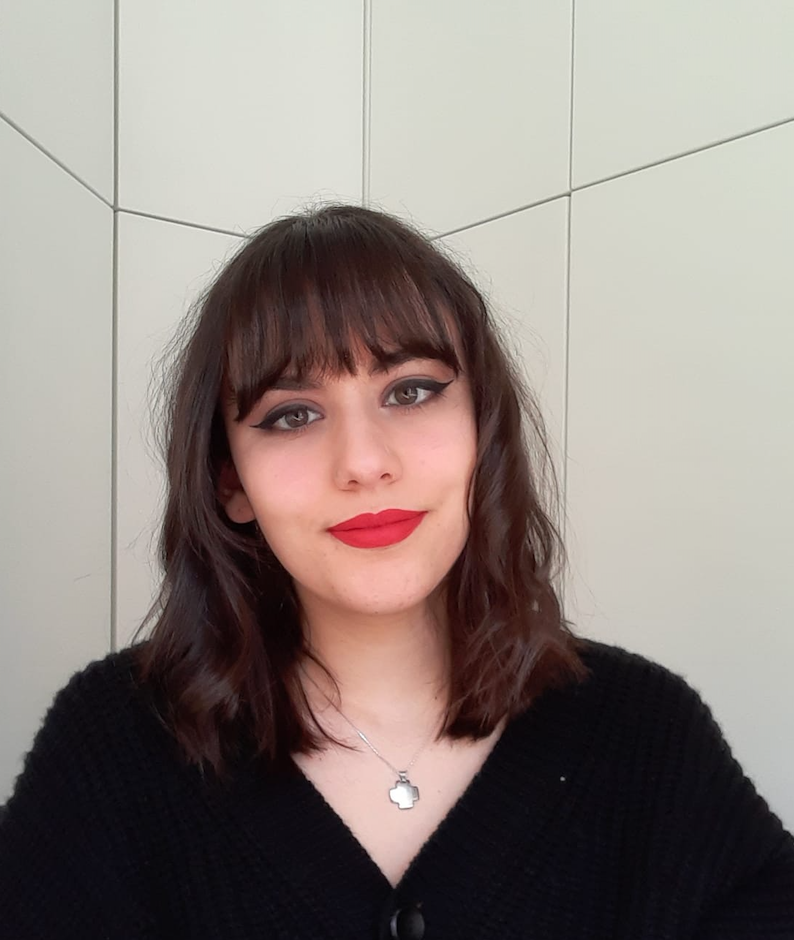 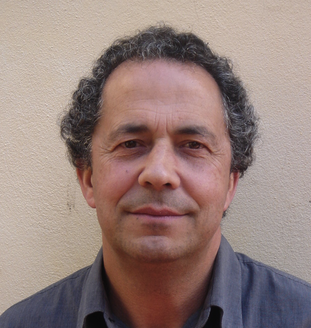 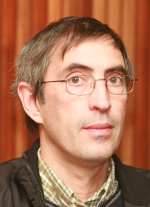 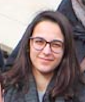 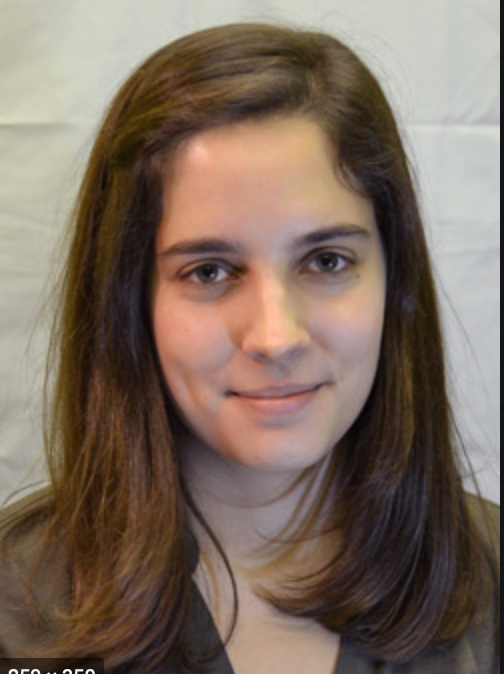 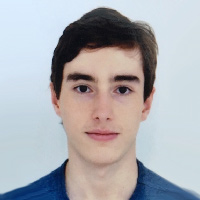 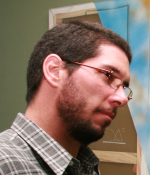 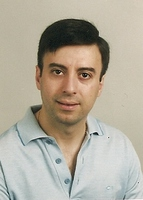 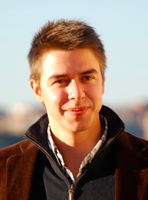 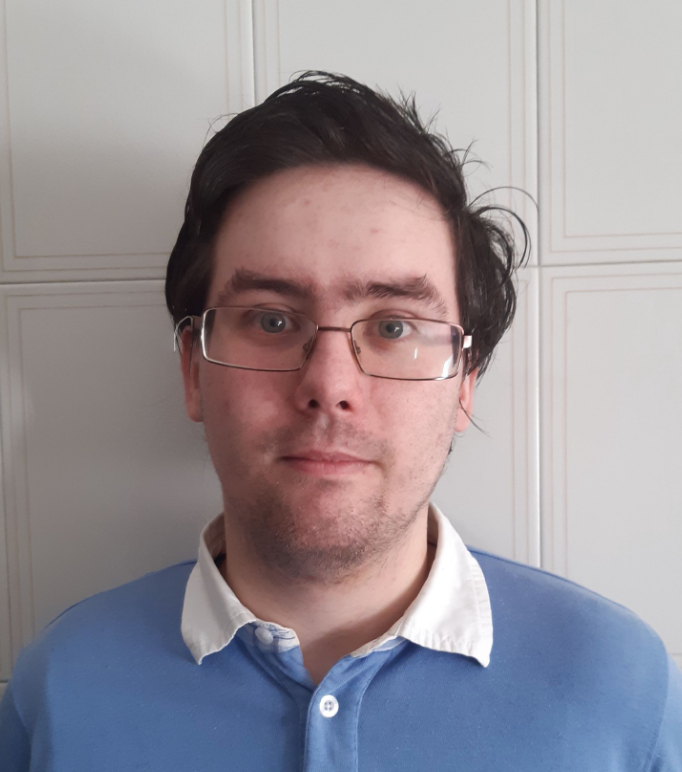 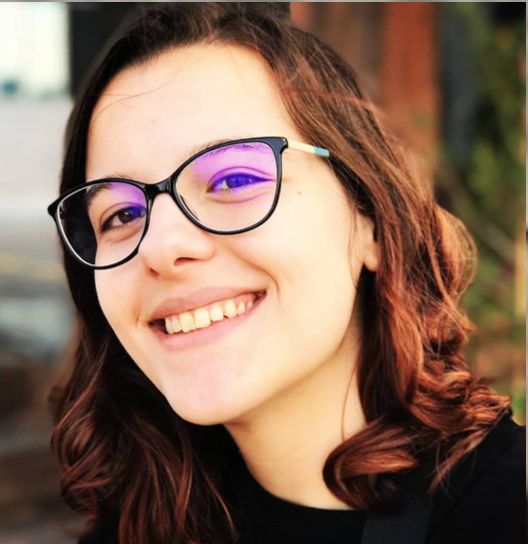 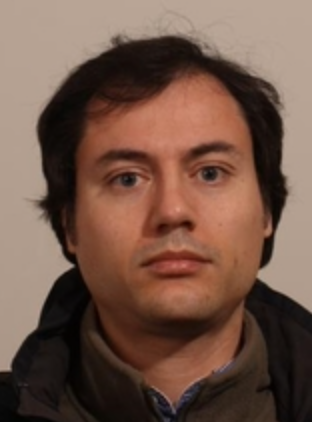 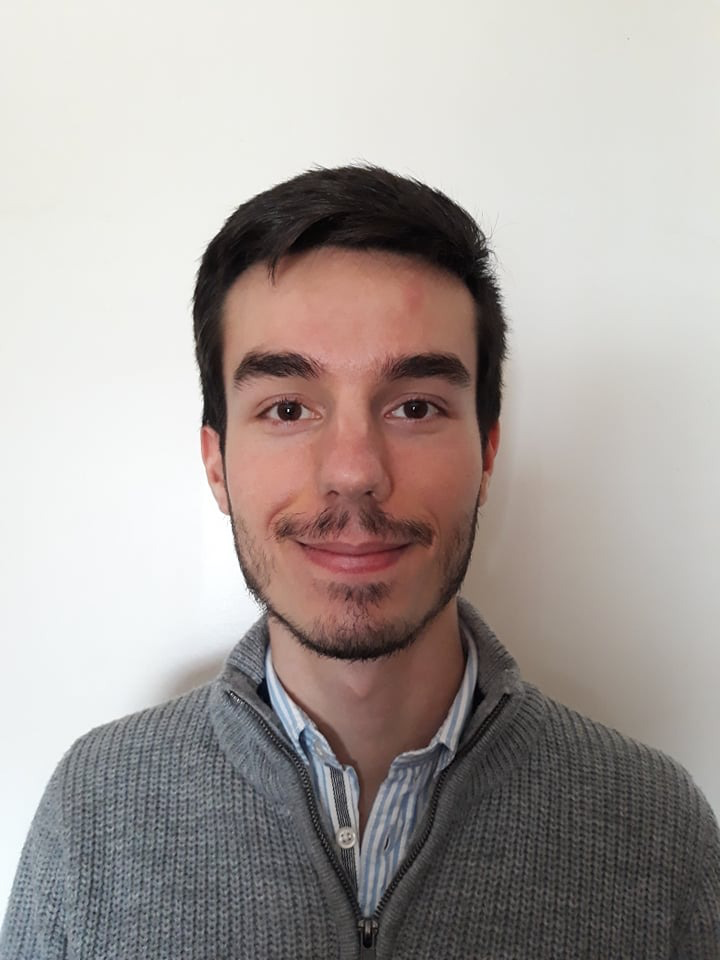 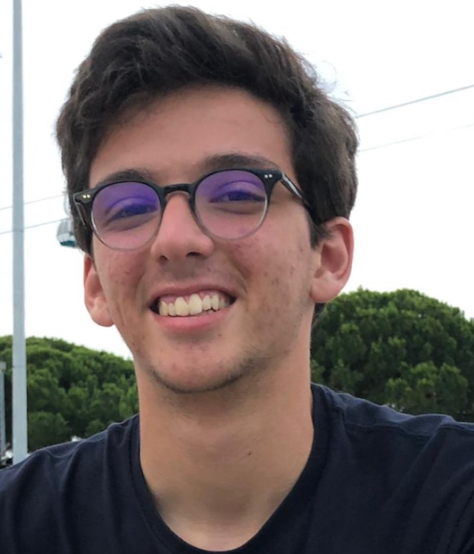 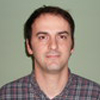 Portuguese ATLAS Team
National group:
LIP (Lisbon, Coimbra, Minho), FCUL, FCTUC, U. Minho, CFNUL
CEFITEC/UNL, INESC, CFMC, AdI engineers training program
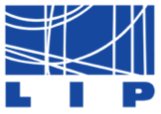 2
Long-term Portuguese contributionsto ATLAS construction
Forward detectors
TileCal hadronic calorimeter
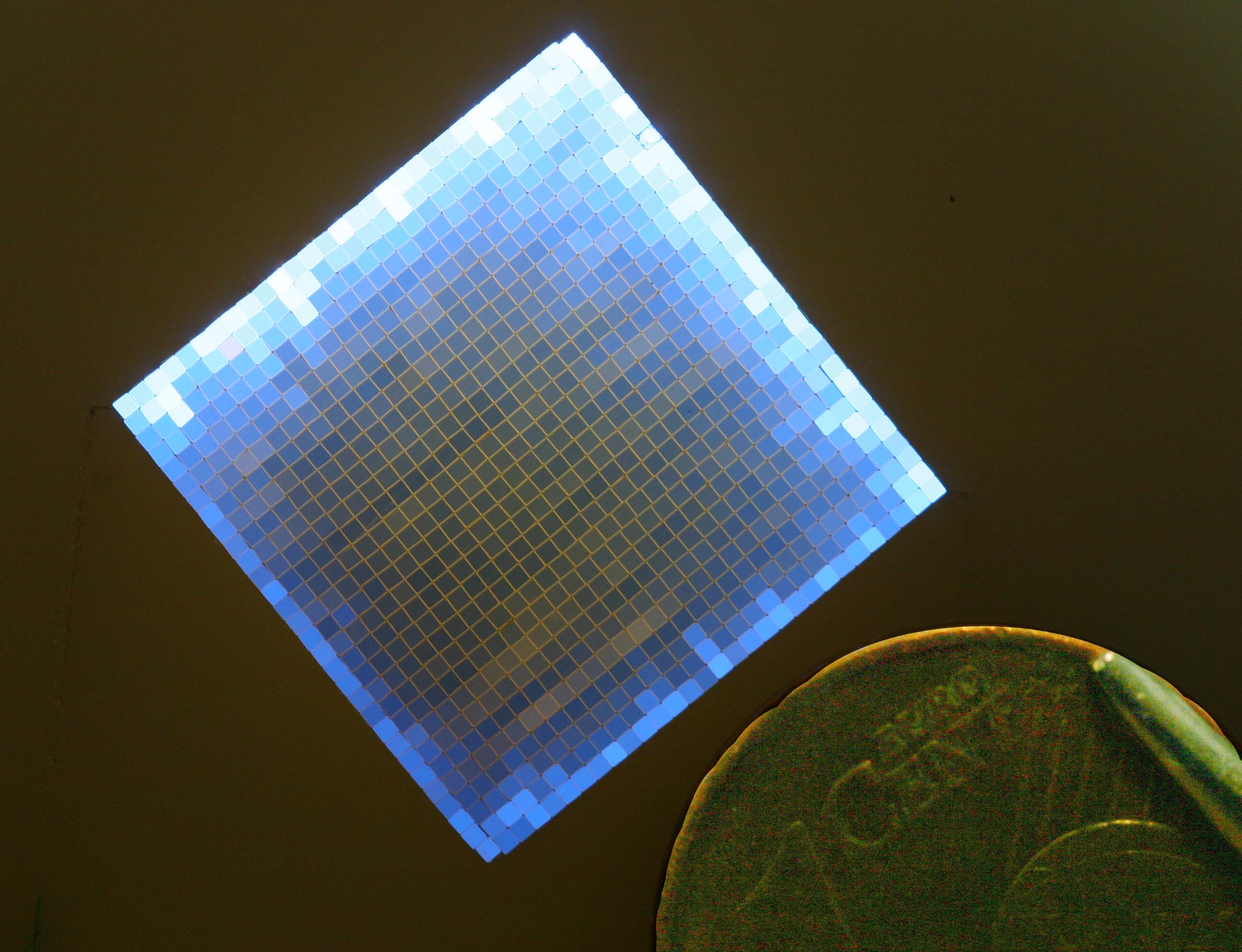 600 k WLS fibres
aluminized
Detector Control System
Fibres insertion with robot
in 15 k plastic profiles
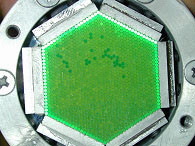 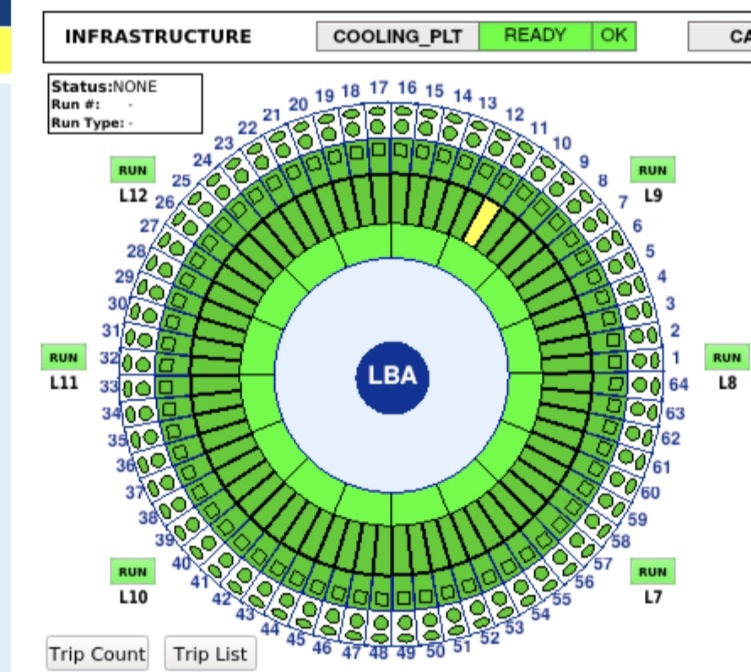 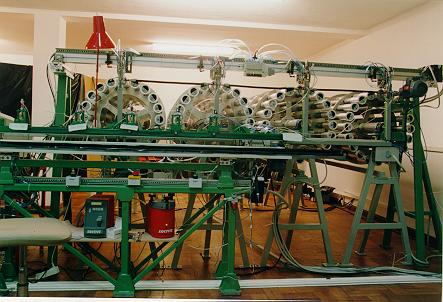 Trigger/DAQ
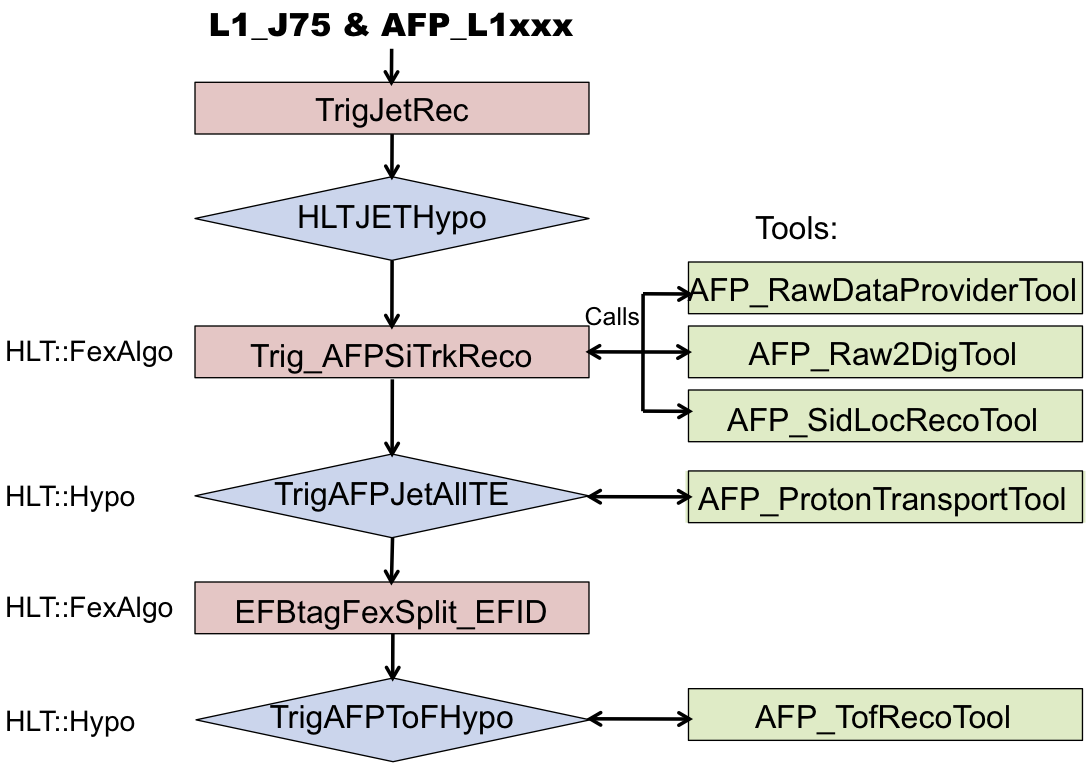 Design of the cells and fibres routing
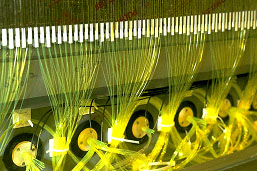 In addition: scintillators, laser calibration, PMT quality control, instrumentation of the modules, calibration, certification and commissioning
3
Portuguese contributionsto ATLAS Physics Results
Top properties measurements
Top quark properties
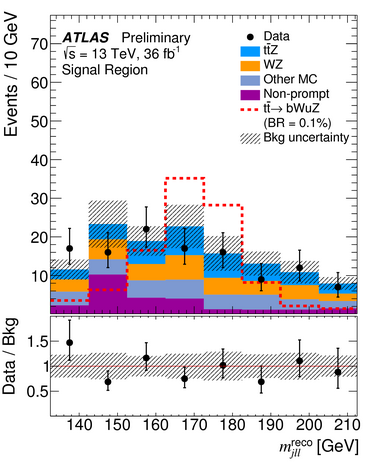 Higgs boson discovery and properties
H➝WW, H➝bb, ttH
Spin/CP properties
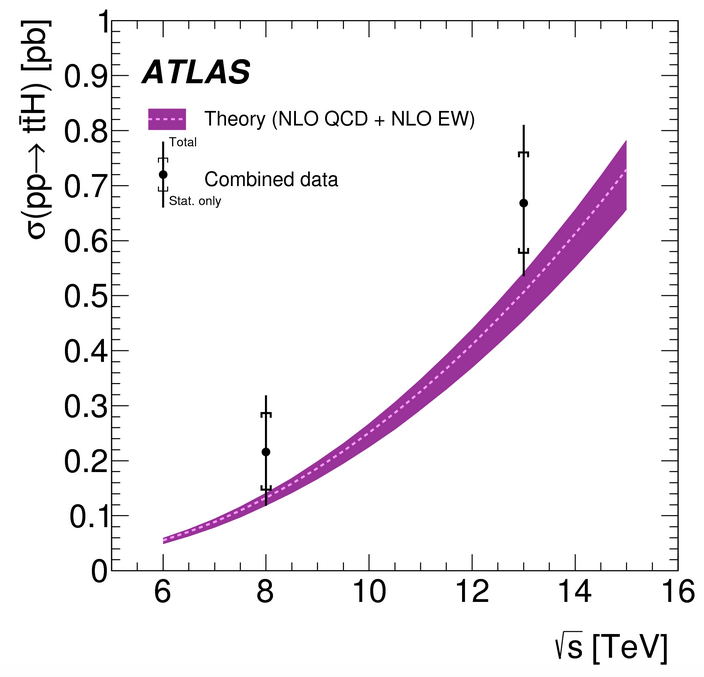 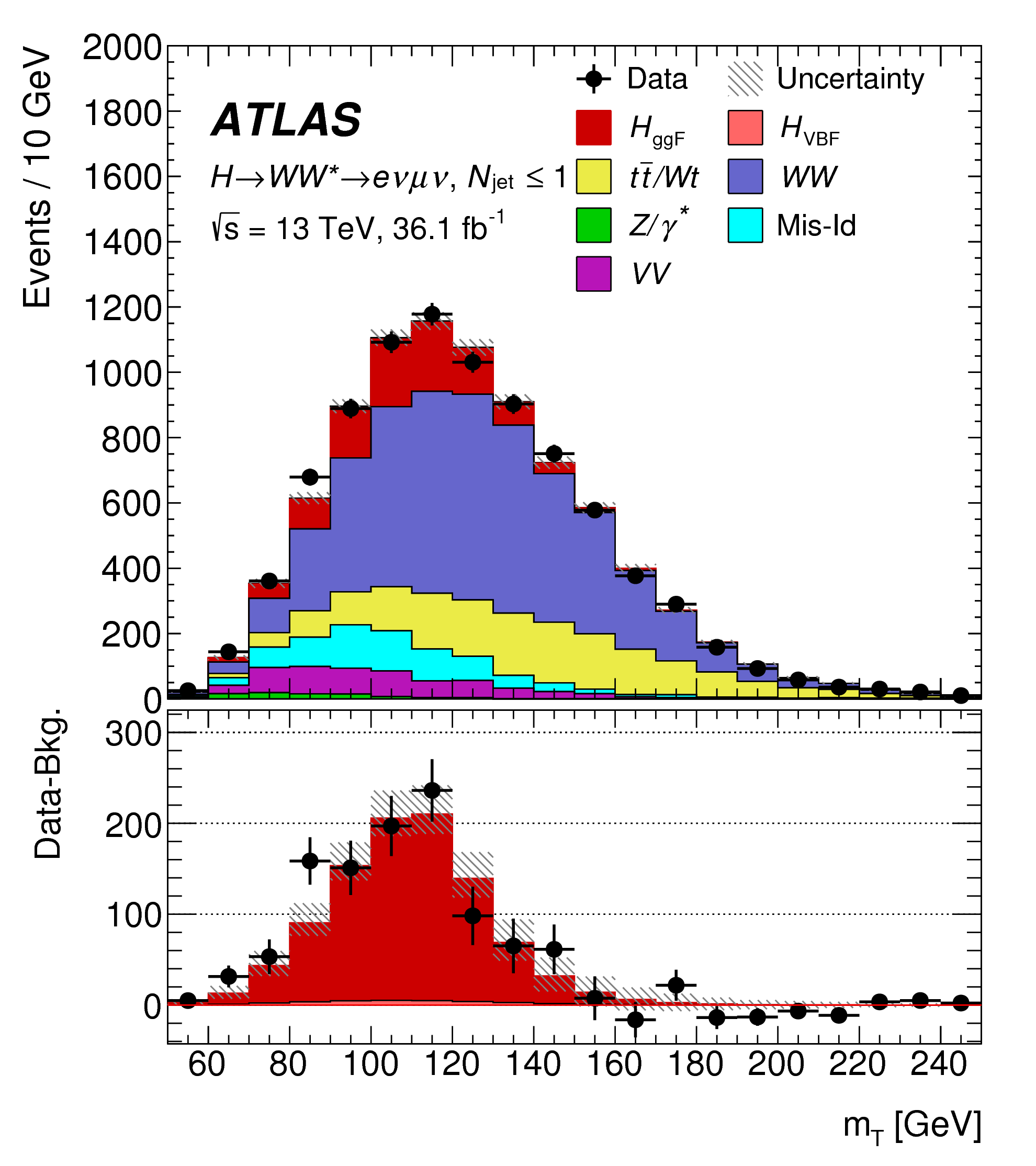 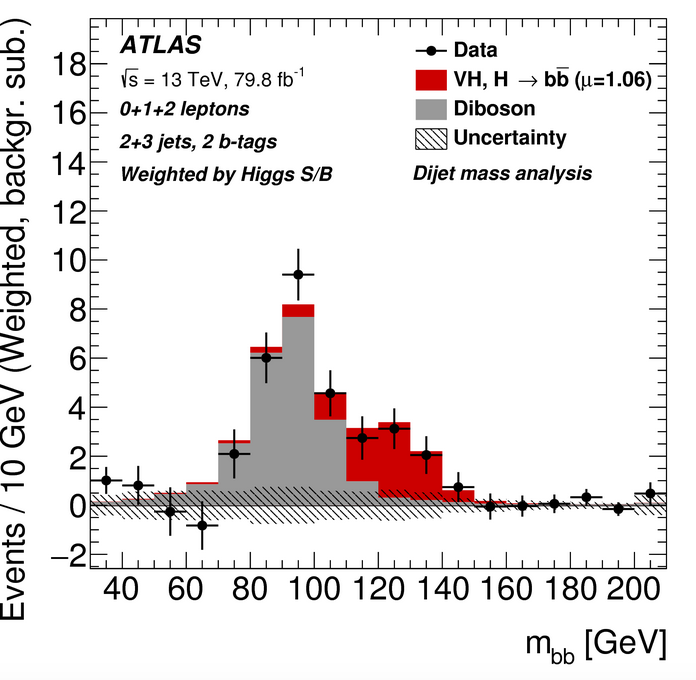 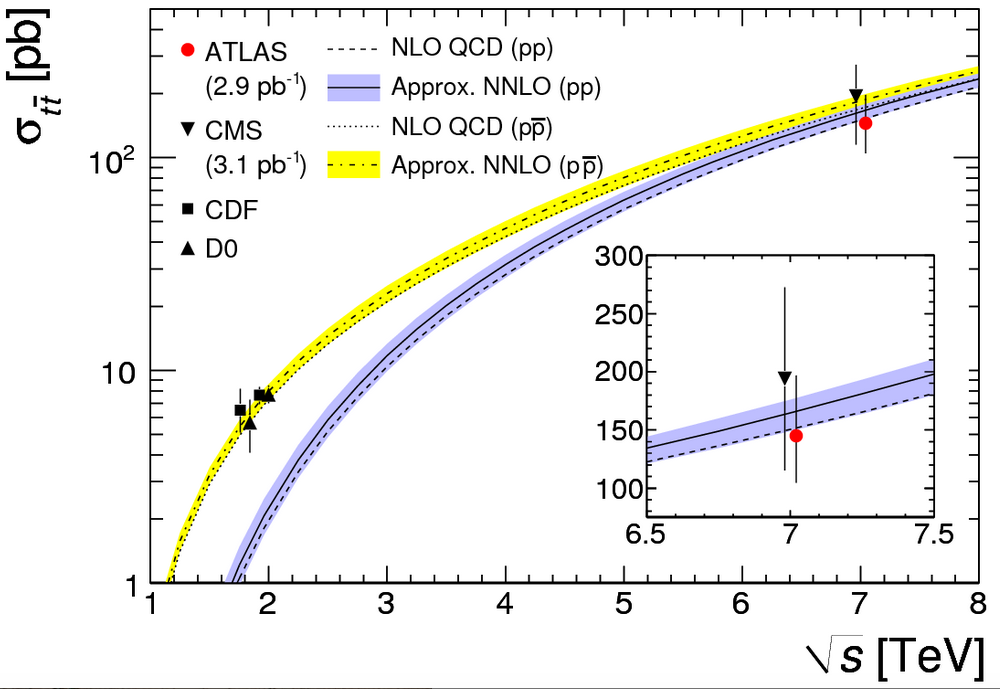 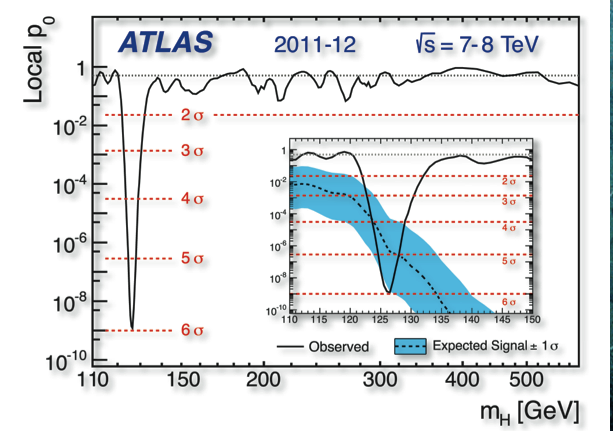 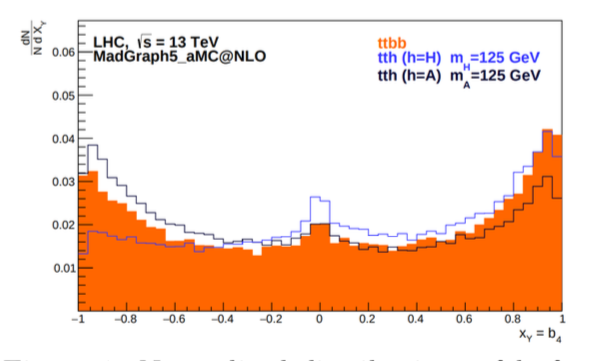 Searches for New Particles & Interactions
Vector-like quarks, FCNC, dark matter, …
Heavy Ion Physics
Leading positions in some analysis
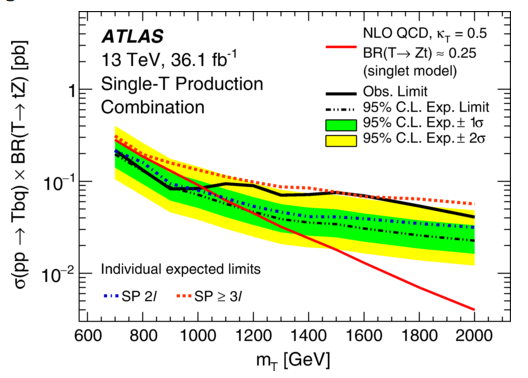 QGP jet quenching
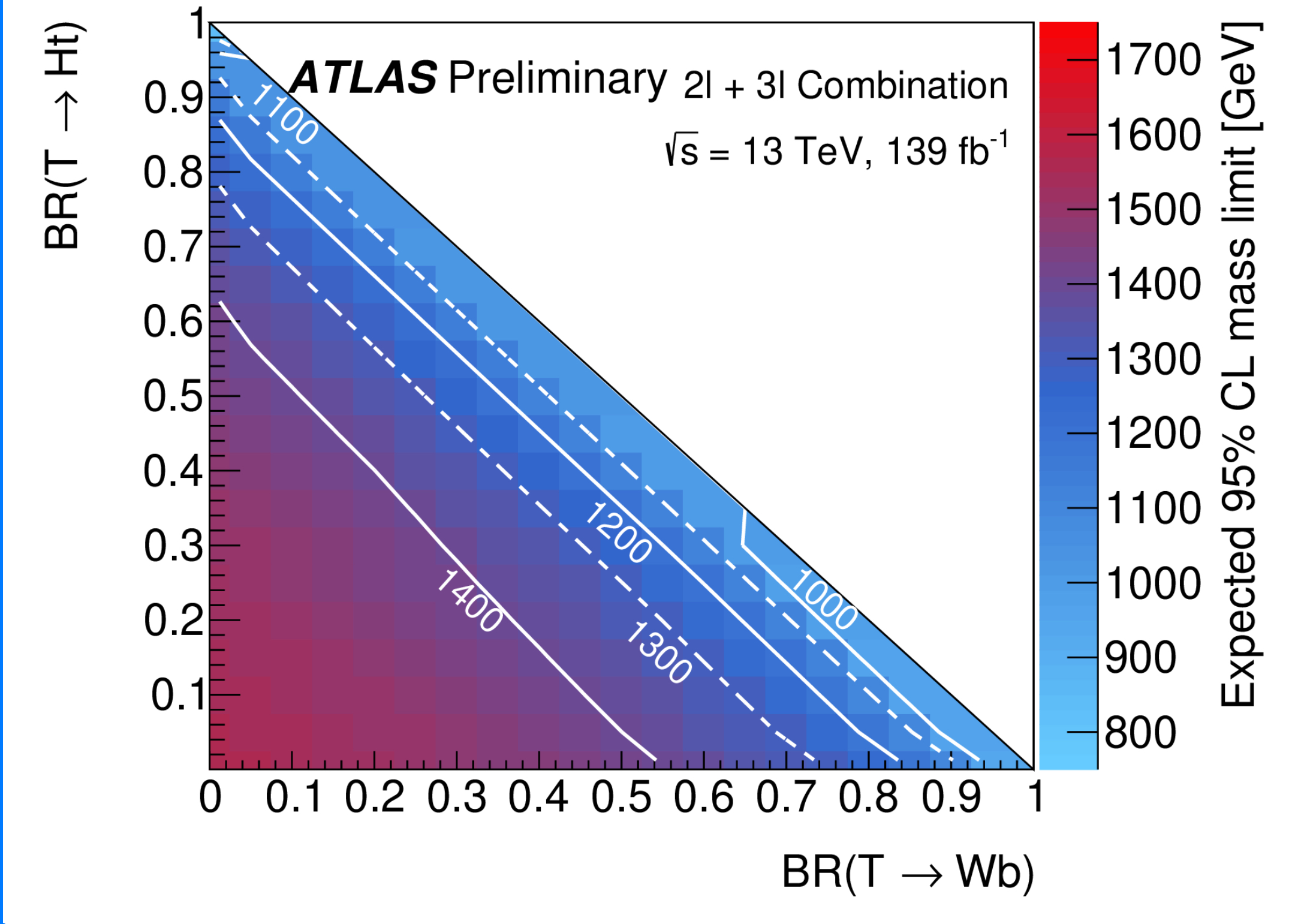 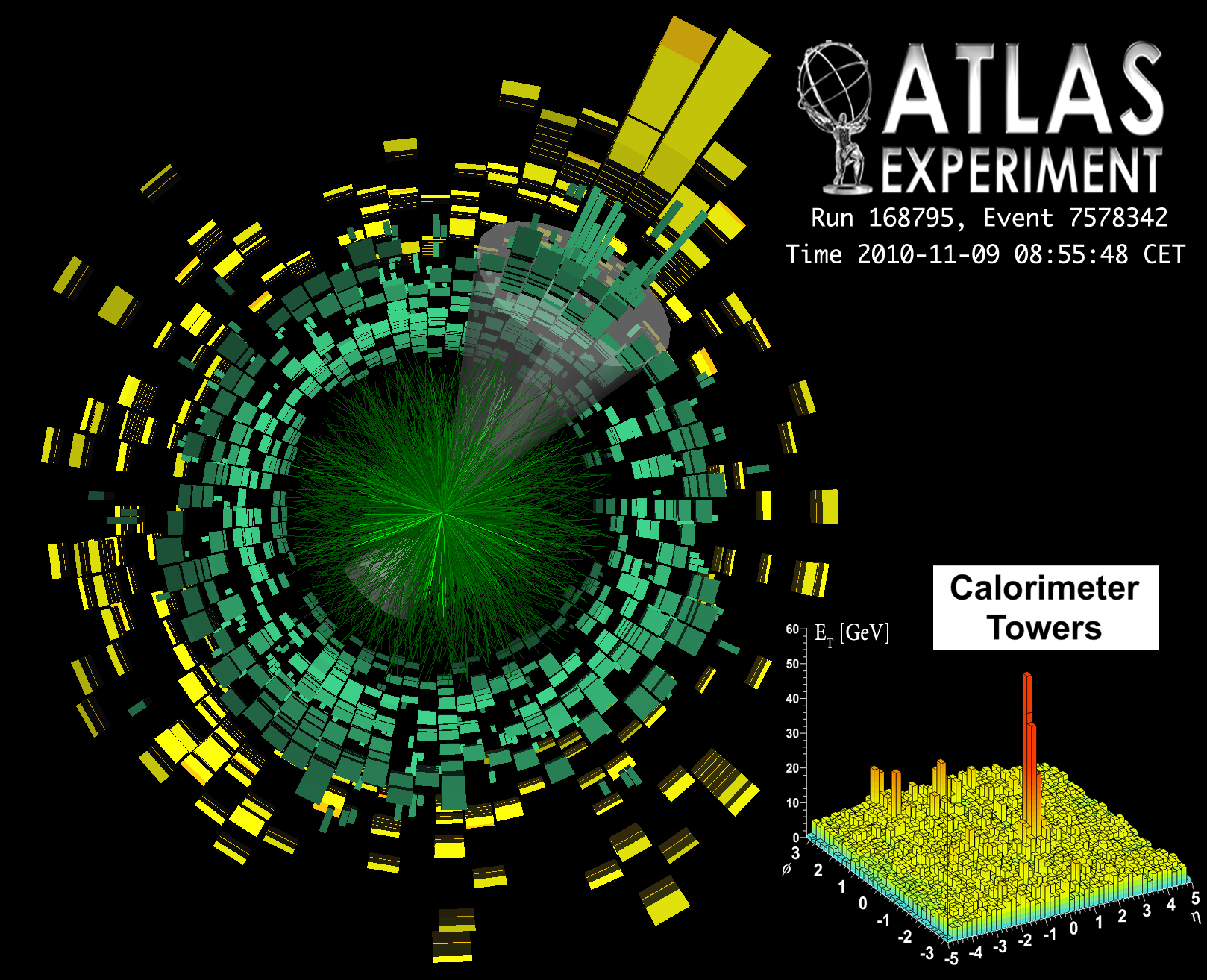 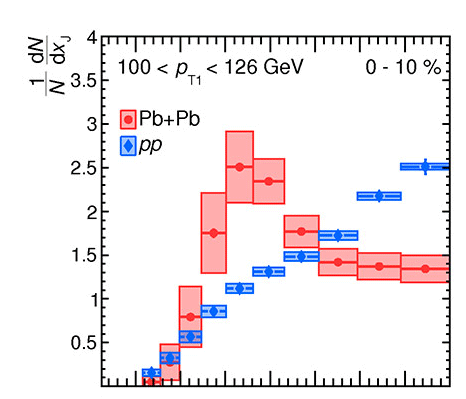 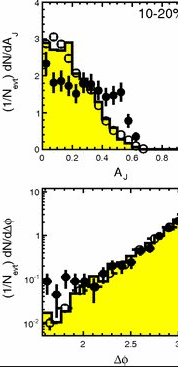 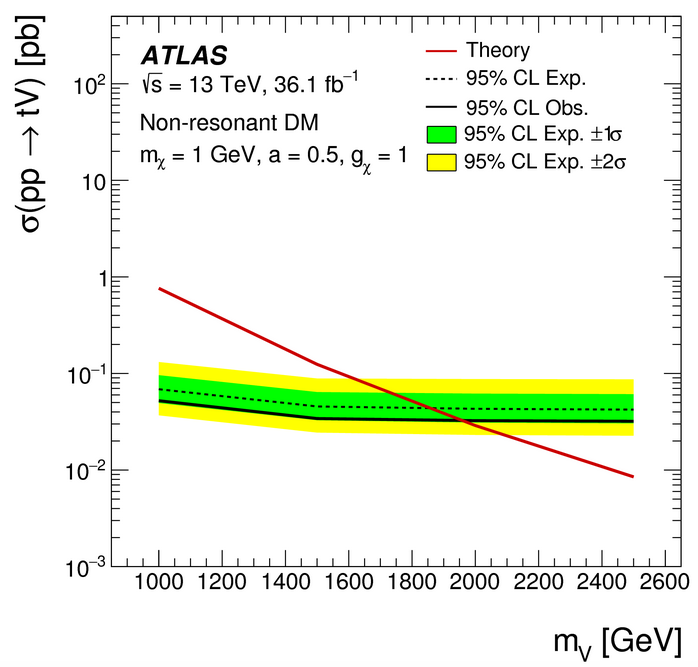 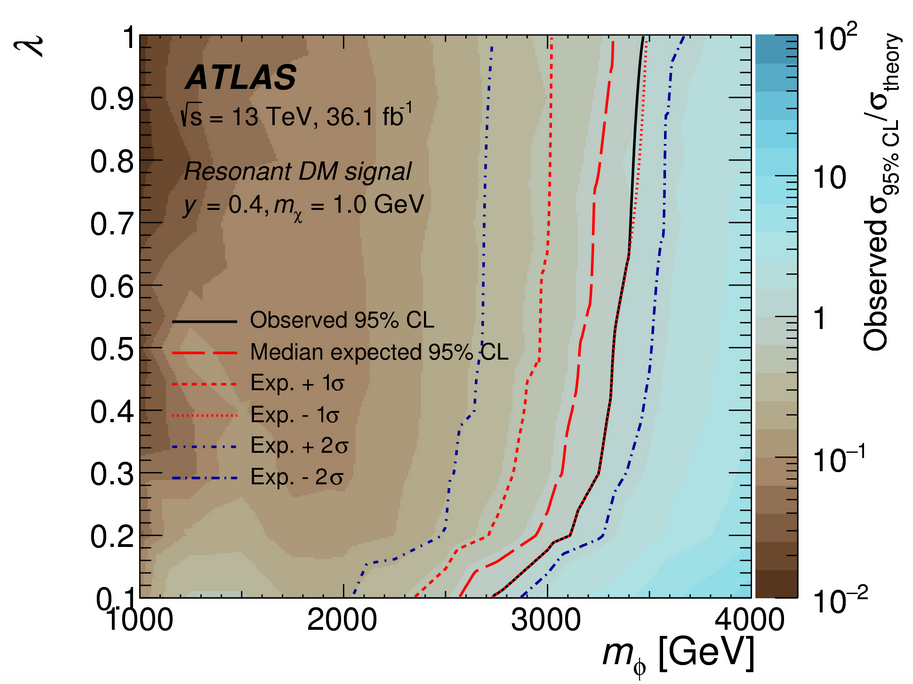 4
Current Portuguese Contributionsto ATLAS
ATLAS Roman Pot DCS and HLT
Jets HLT
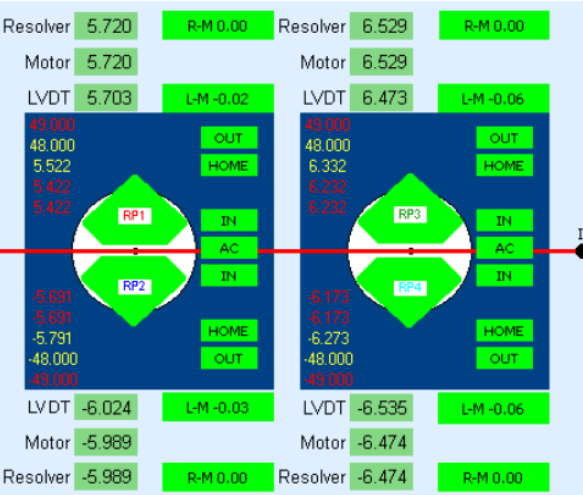 Distributed computing
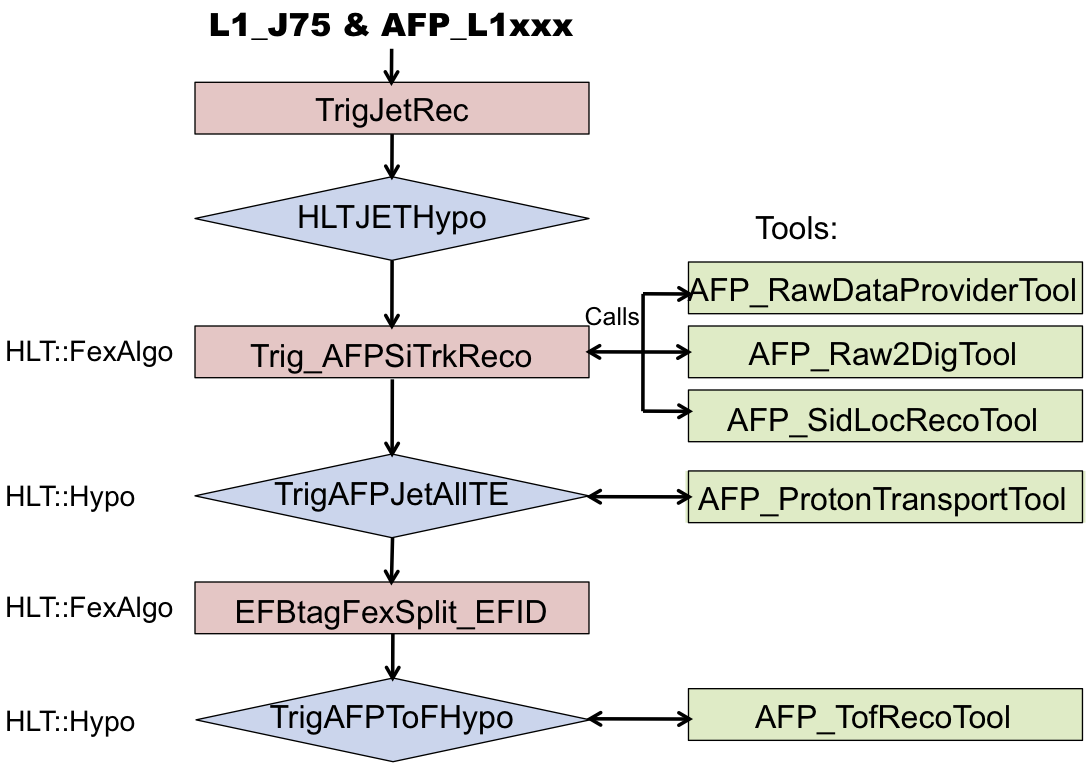 TileCal
Calibration,
DCS
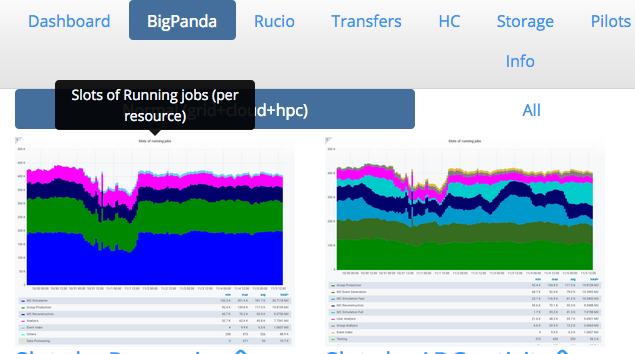 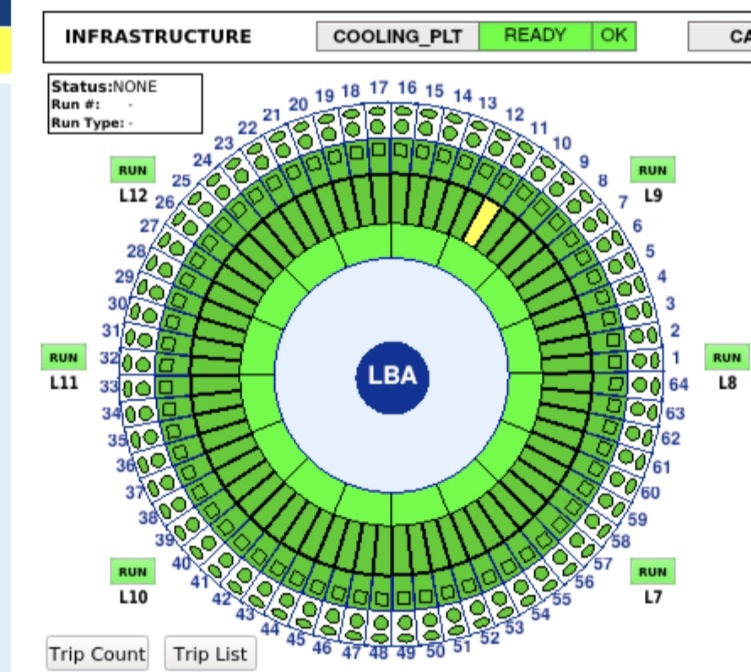 Iberian Cloud Coordination
Co-leading ARP DCS
TileCal Upgrade
HV distribution system
Trigger Upgrade: HTT
DCS, simulation, mezzanine production
HGTD 
HV patch panels
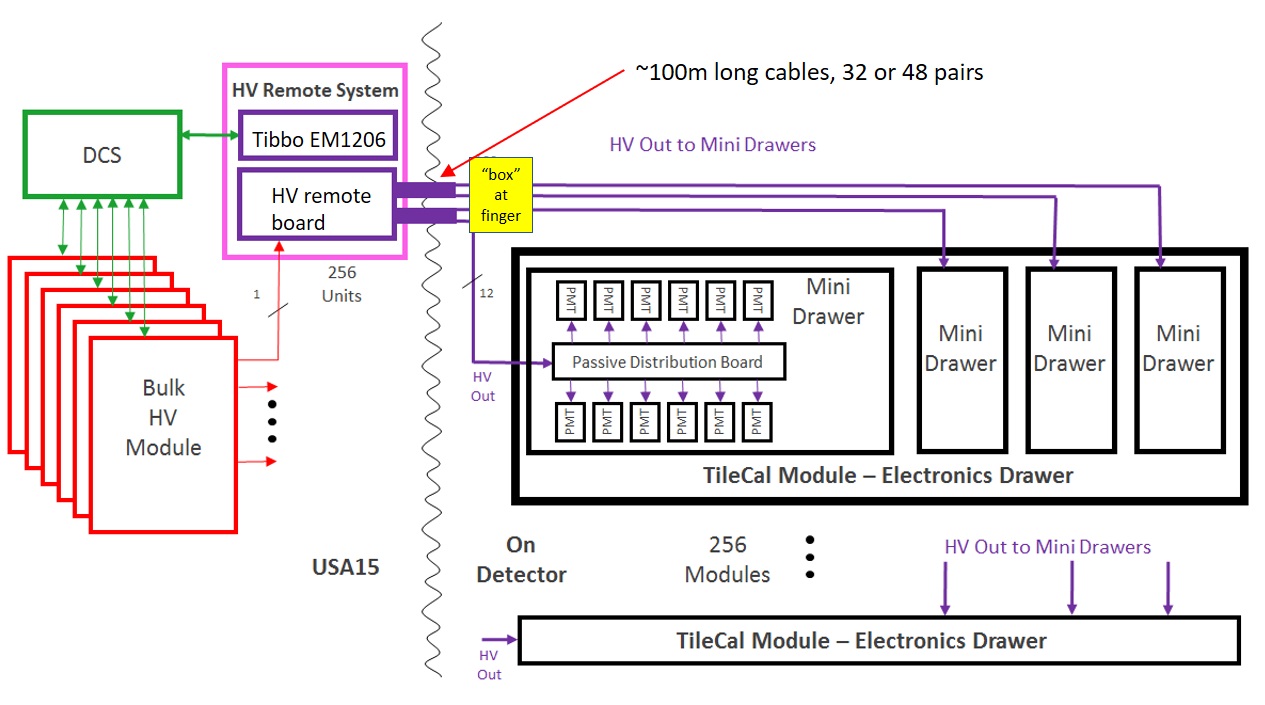 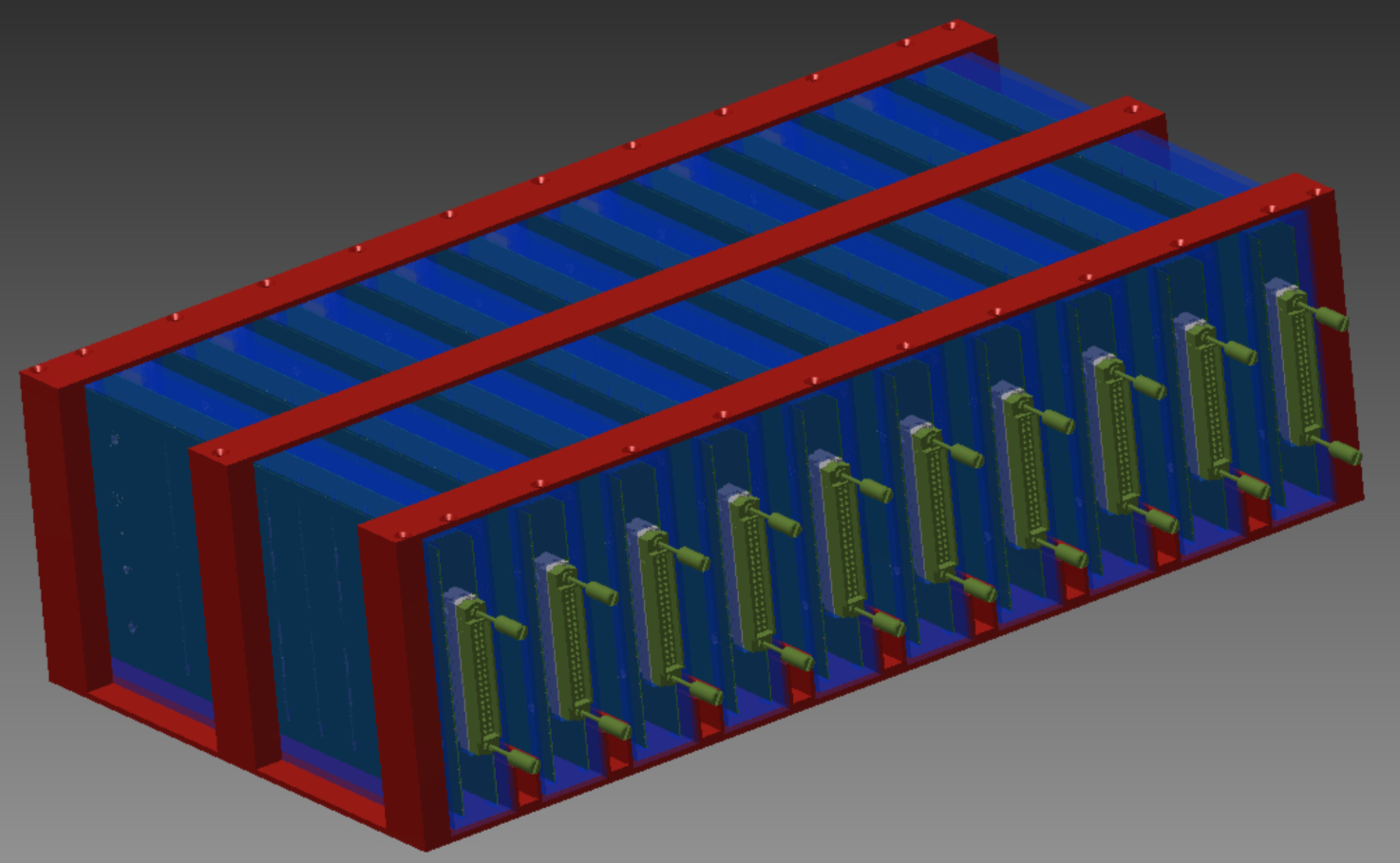 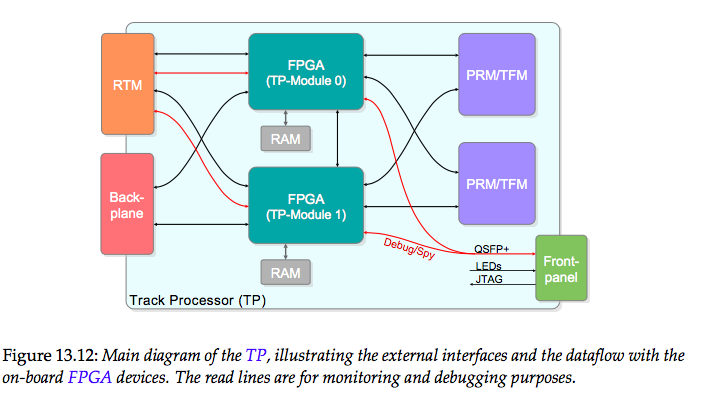 Leading TileCal DCS
5
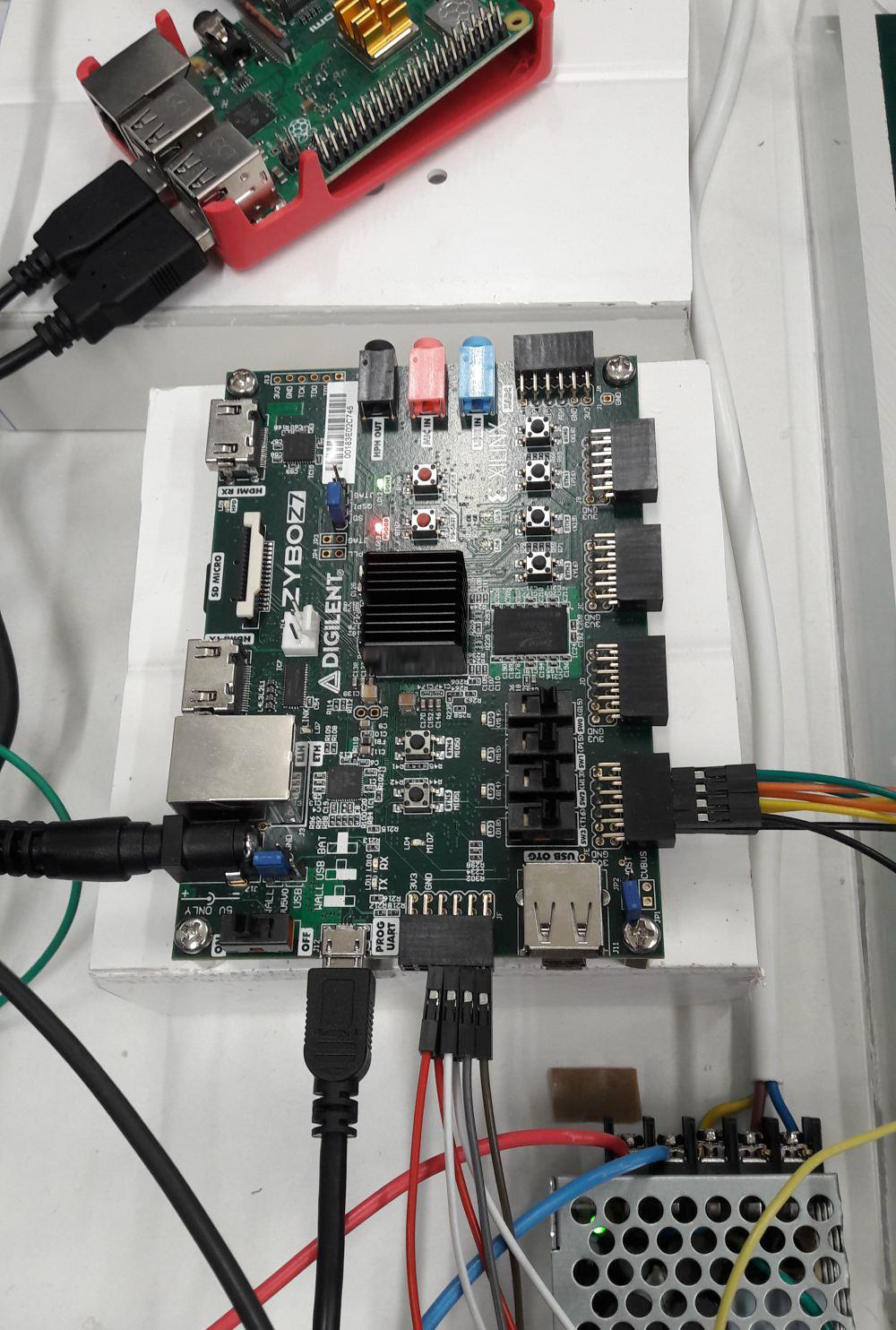 ATLAS Upgrade – TileCal HV Upgrade
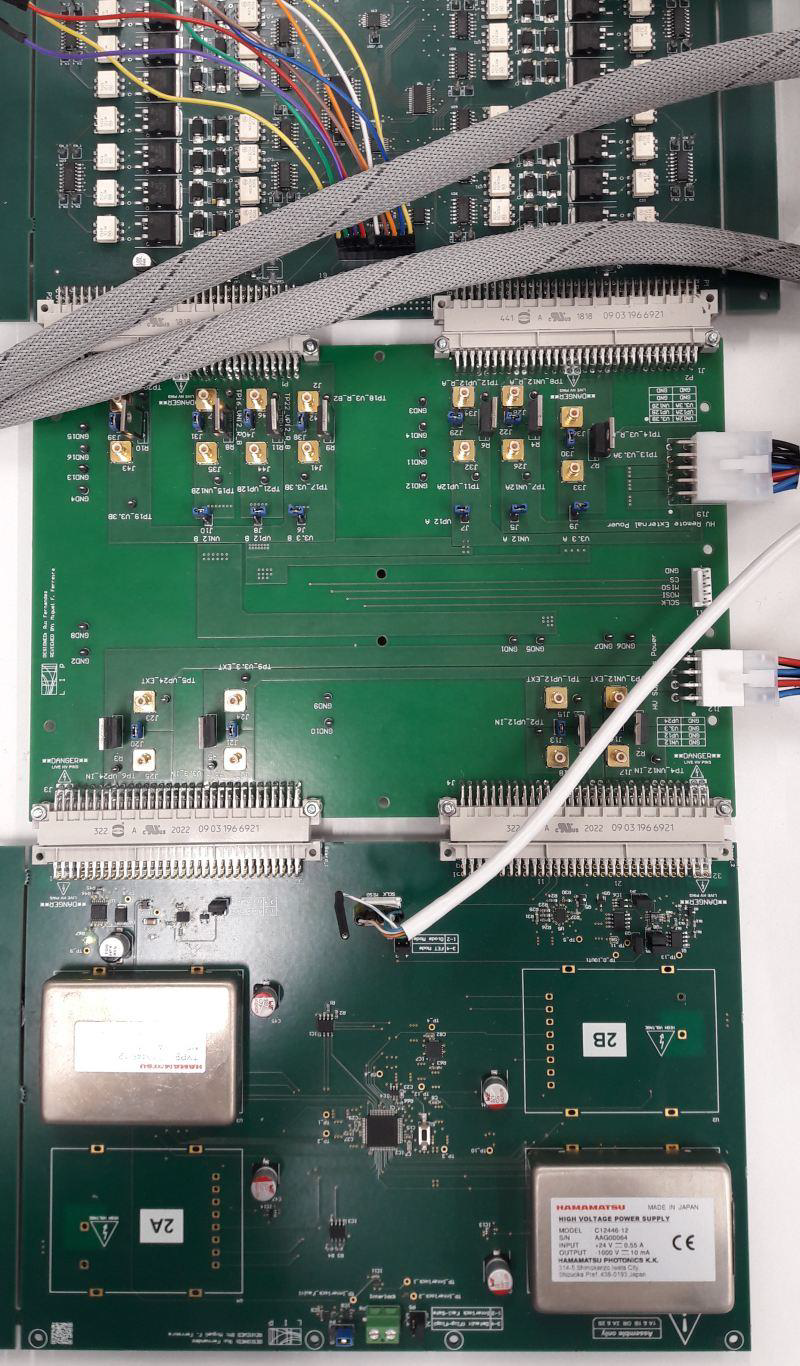 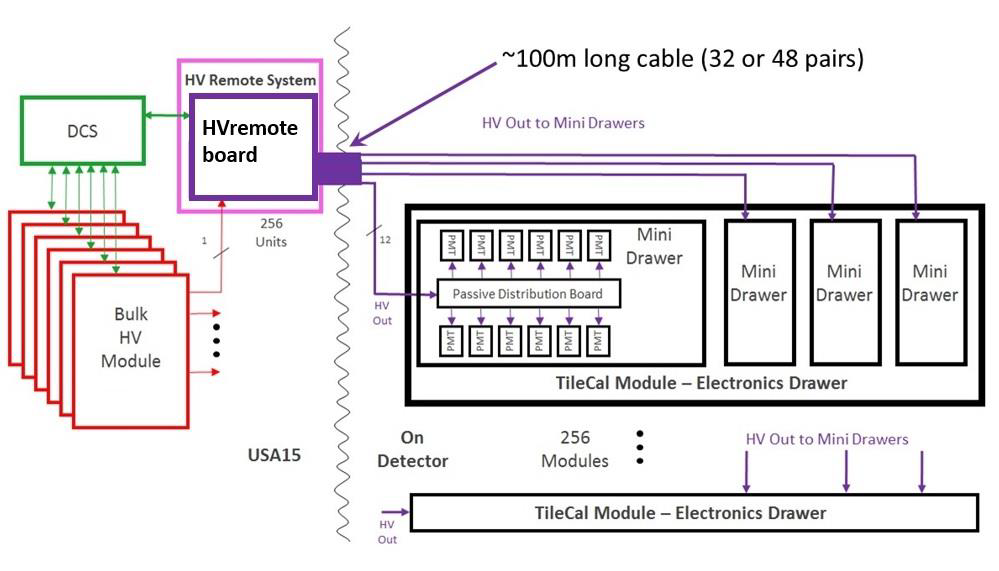 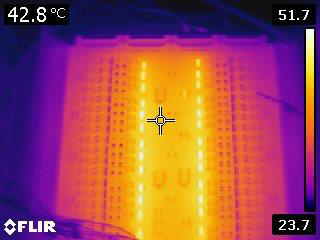 HVsupply 	testing board		    HVremote
Developing Phase II TileCal HV distribution:
~750±0.5V; < 400mA to ~10000 PMTs
Hvsupply  boards in USA15 – DC-DC converters
256 HVRemote boards in USA15 –  regulation and control system
Crate control and DCS with Zybo Zynq SoC
1024 passive HVbus board on detector
Sole responsability of LIP: team of 3 academics, 3 engineers, 3 MSc students
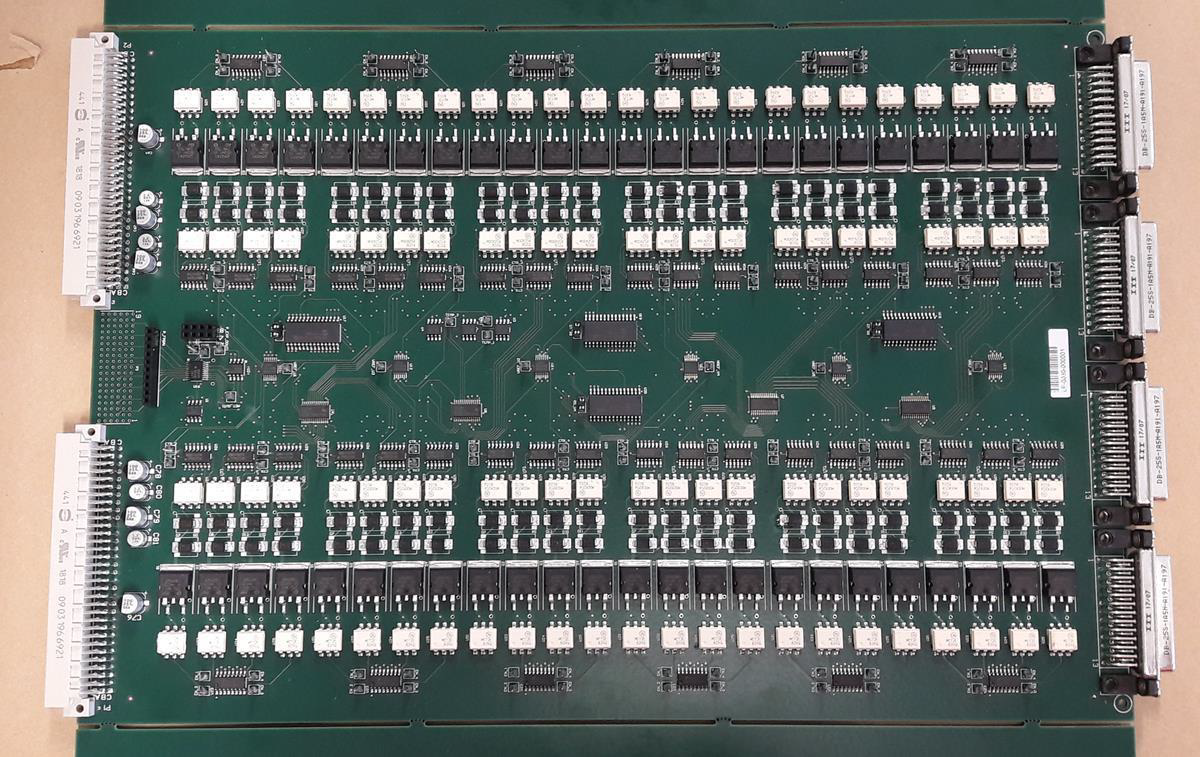 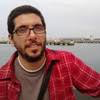 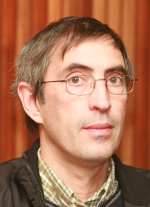 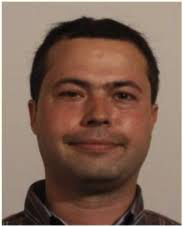 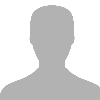 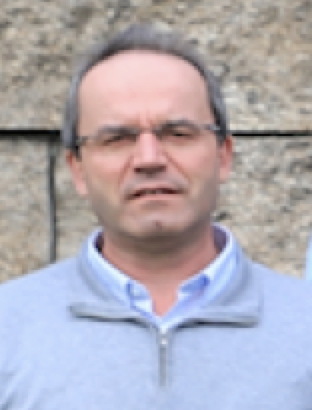 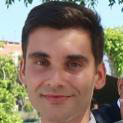 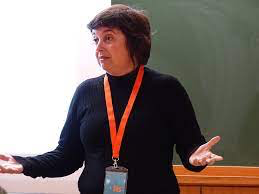 + 3
6
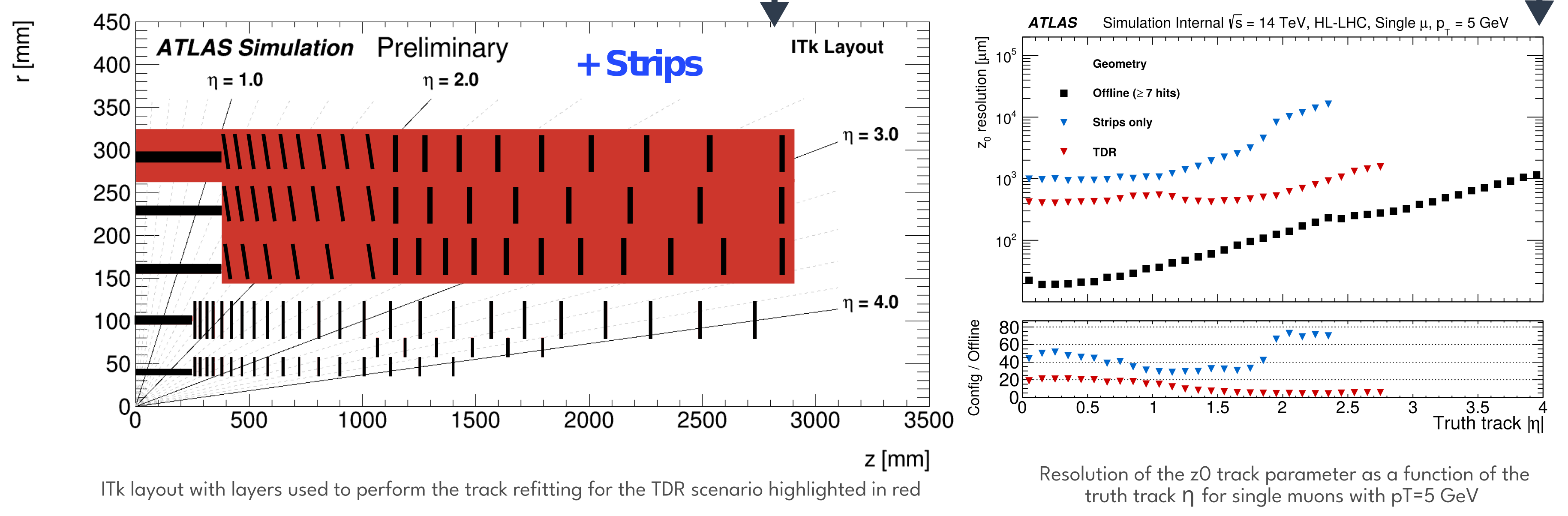 ATLAS Upgrade – HTT electronics and software
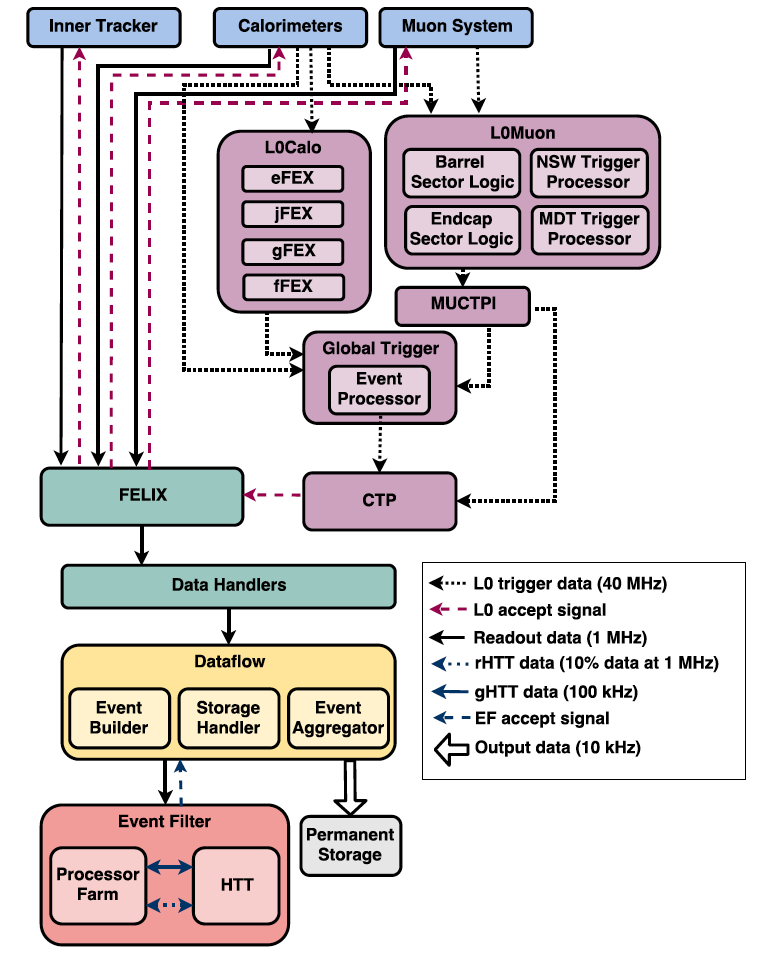 Hardware tracking co-processor for the trigger: 
Up to 1 MHz RoI-based tracking for |η|<4
727 Tracking Processor (TP) boards with track fitting and communications (RTM) mezzanines in 48 units to process separate η-ϕ regions

Contributions atLIP:
Production of RTM board; development of TP network interface; DCS
HTT fast simulation; studies of tracking performance; alternative tracking algorithm (Hough transform) – MSc and PHD Qualif. Task 
Team: 1 academic, 2 engineers, 1 PhD student, 1 MSc student
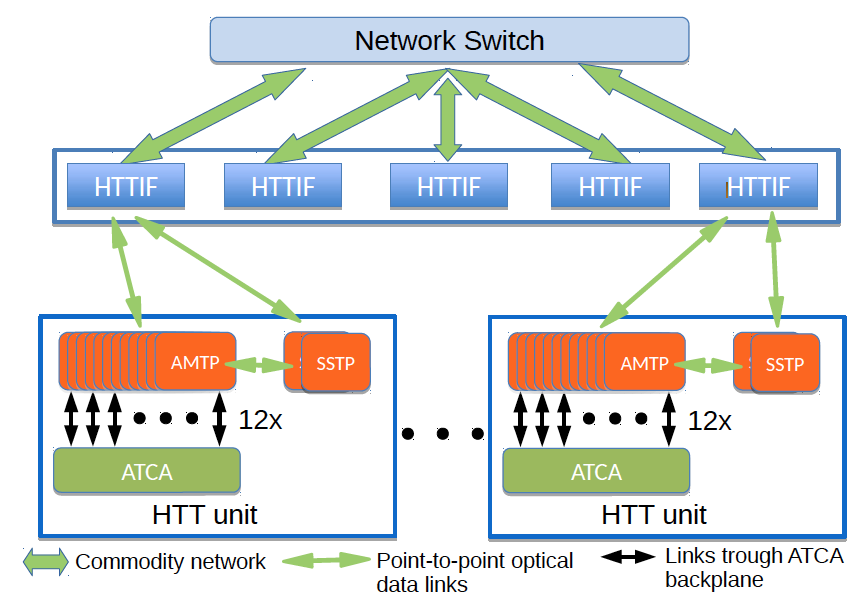 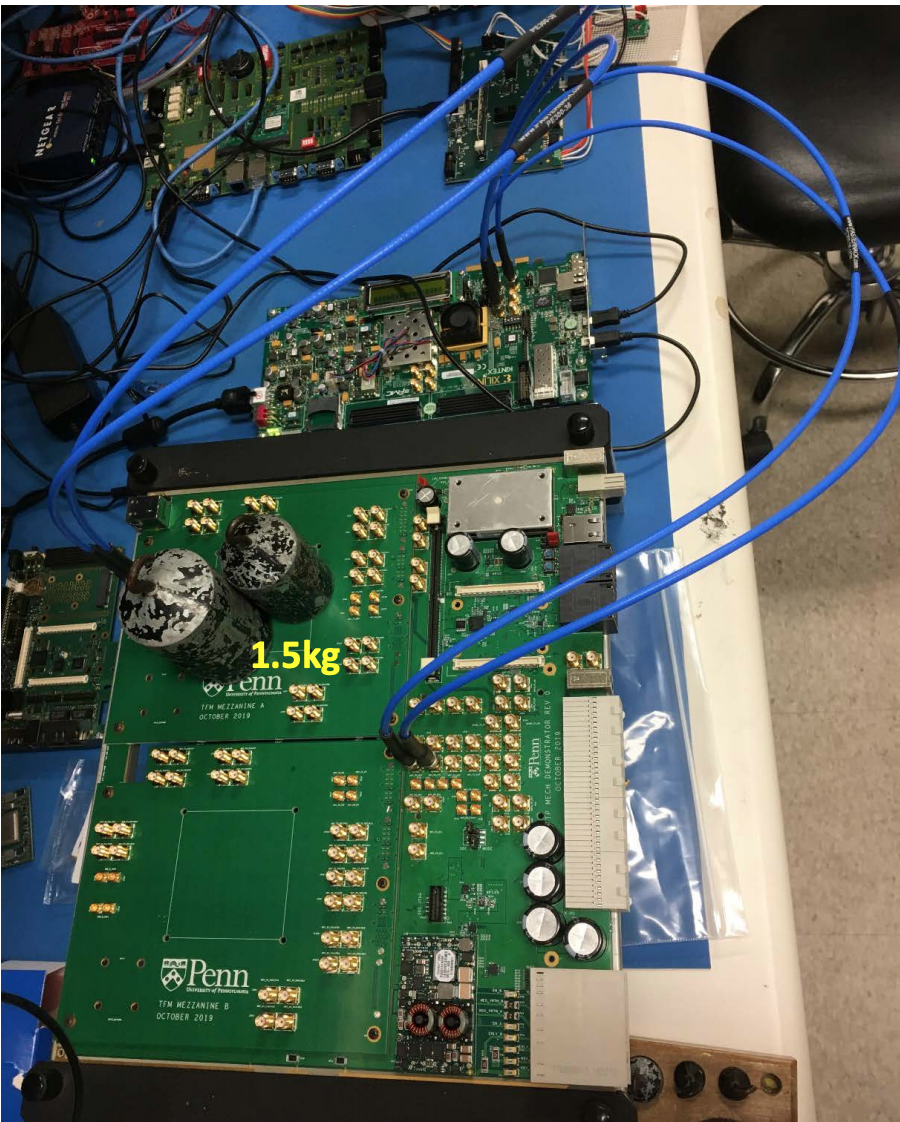 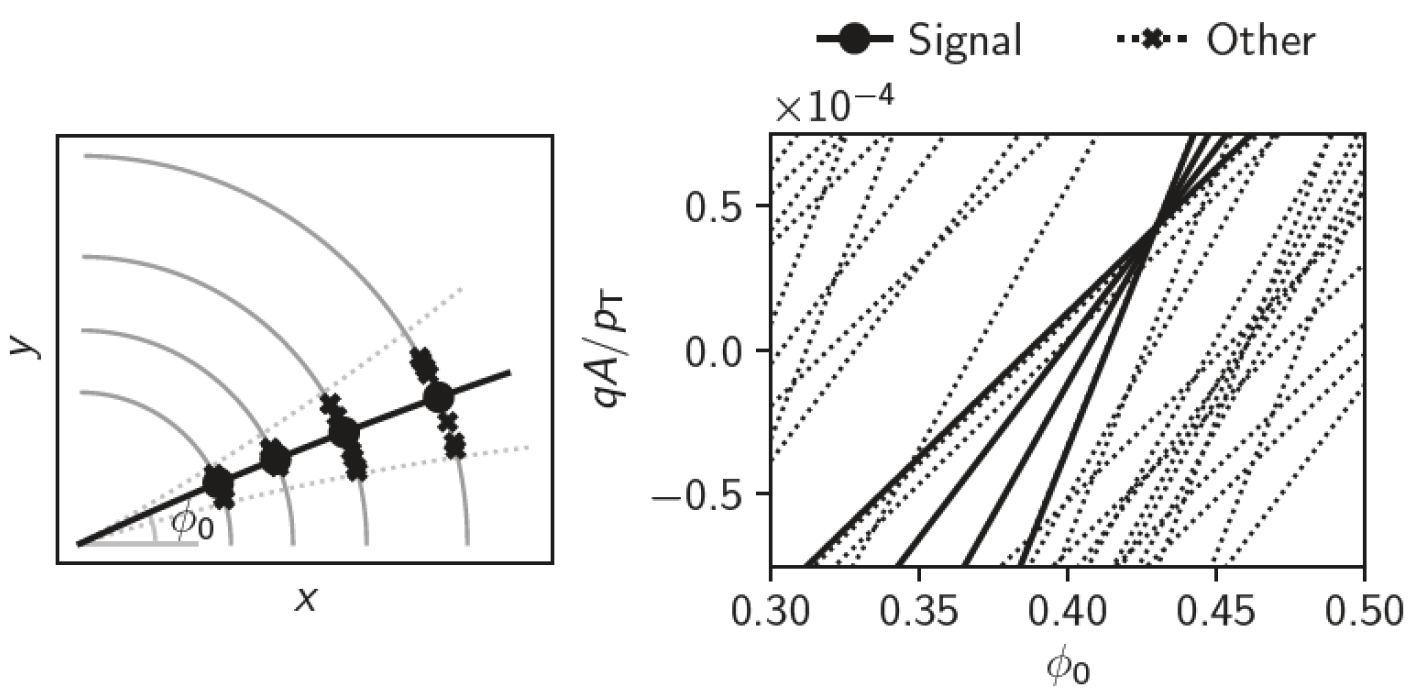 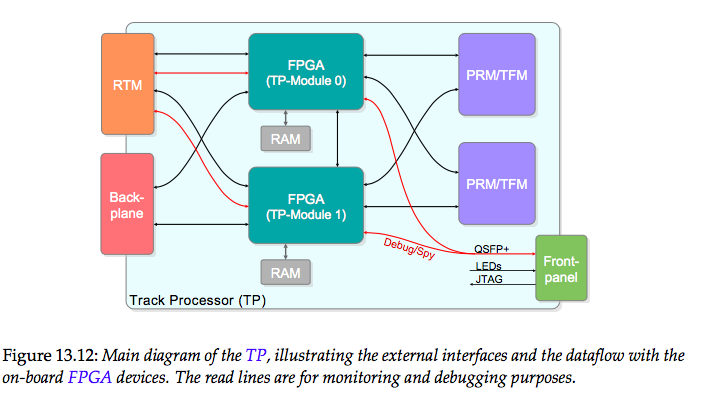 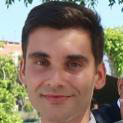 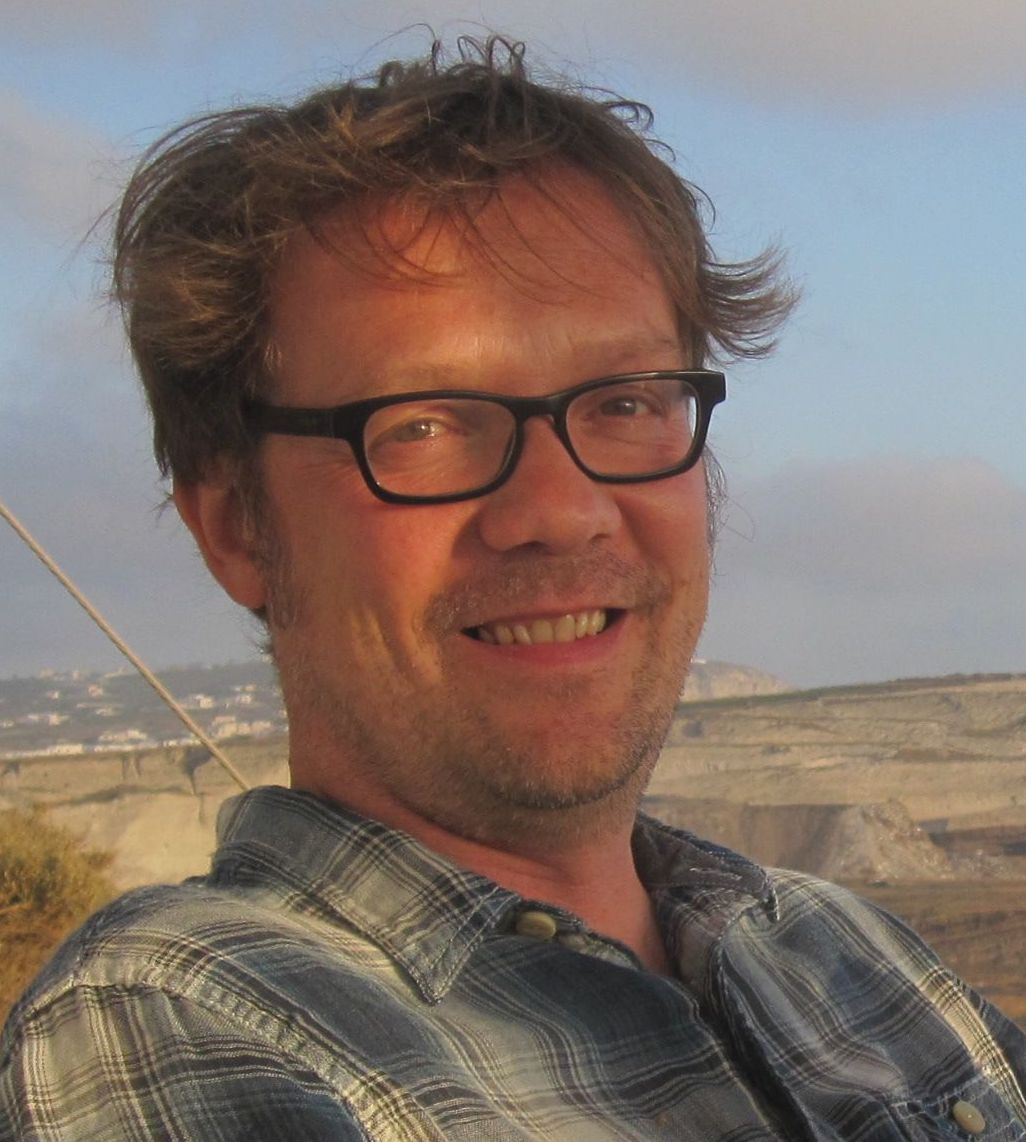 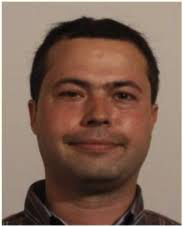 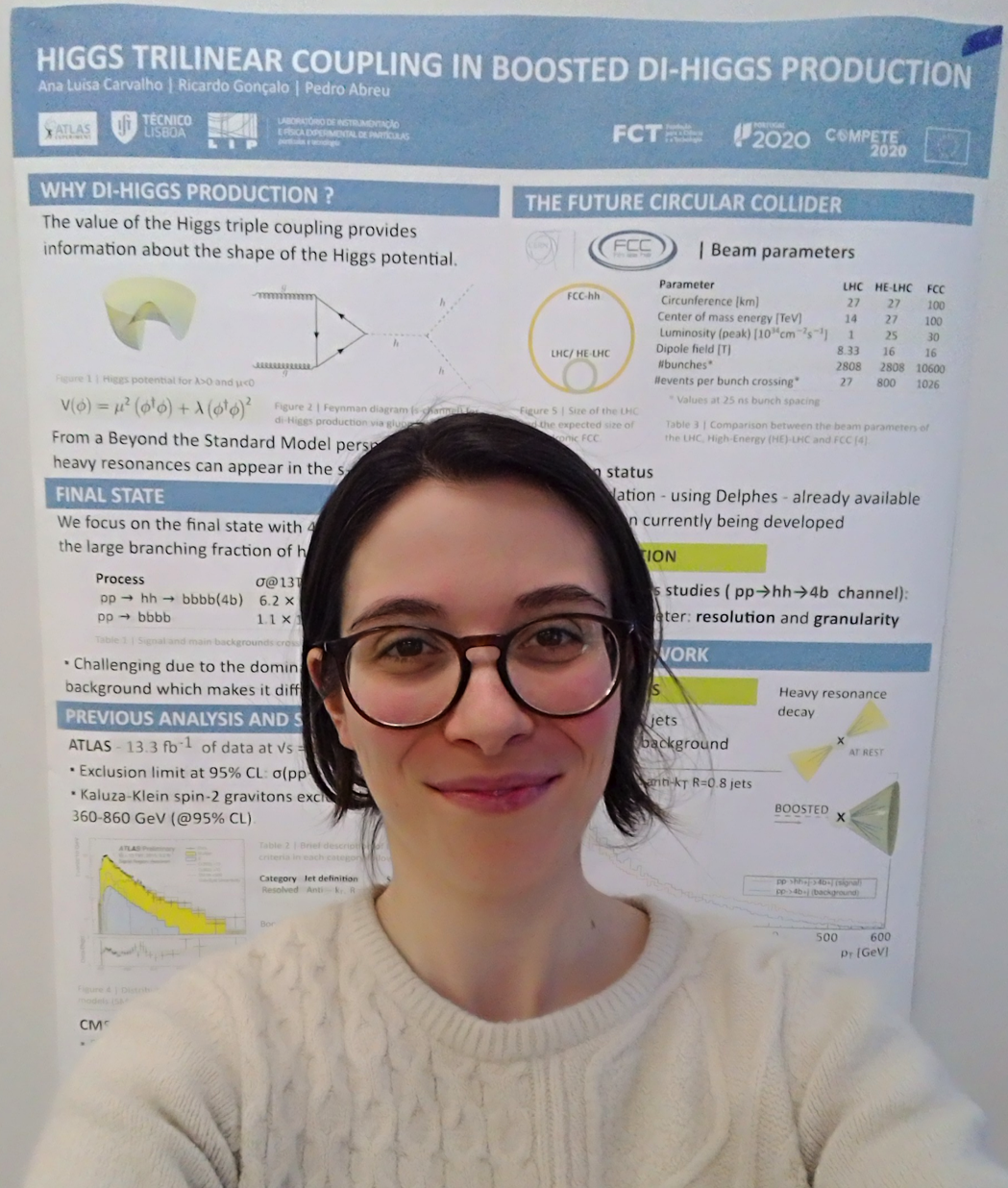 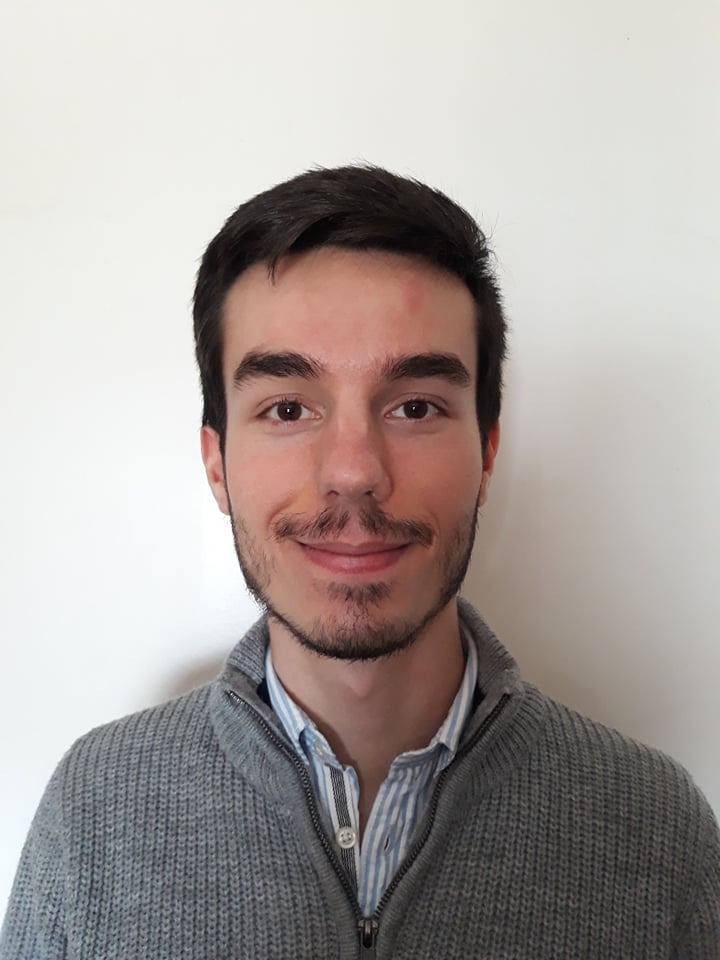 7
ATLAS Upgrade – Hardware Accellerators
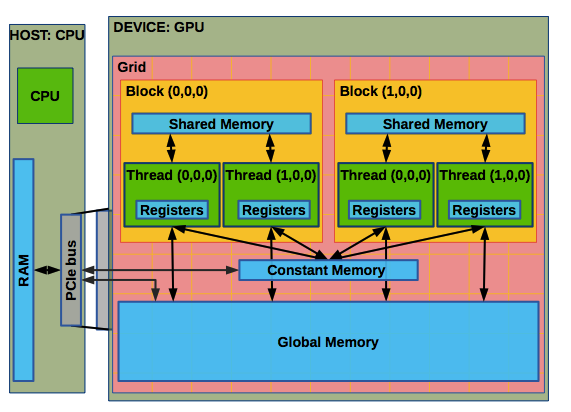 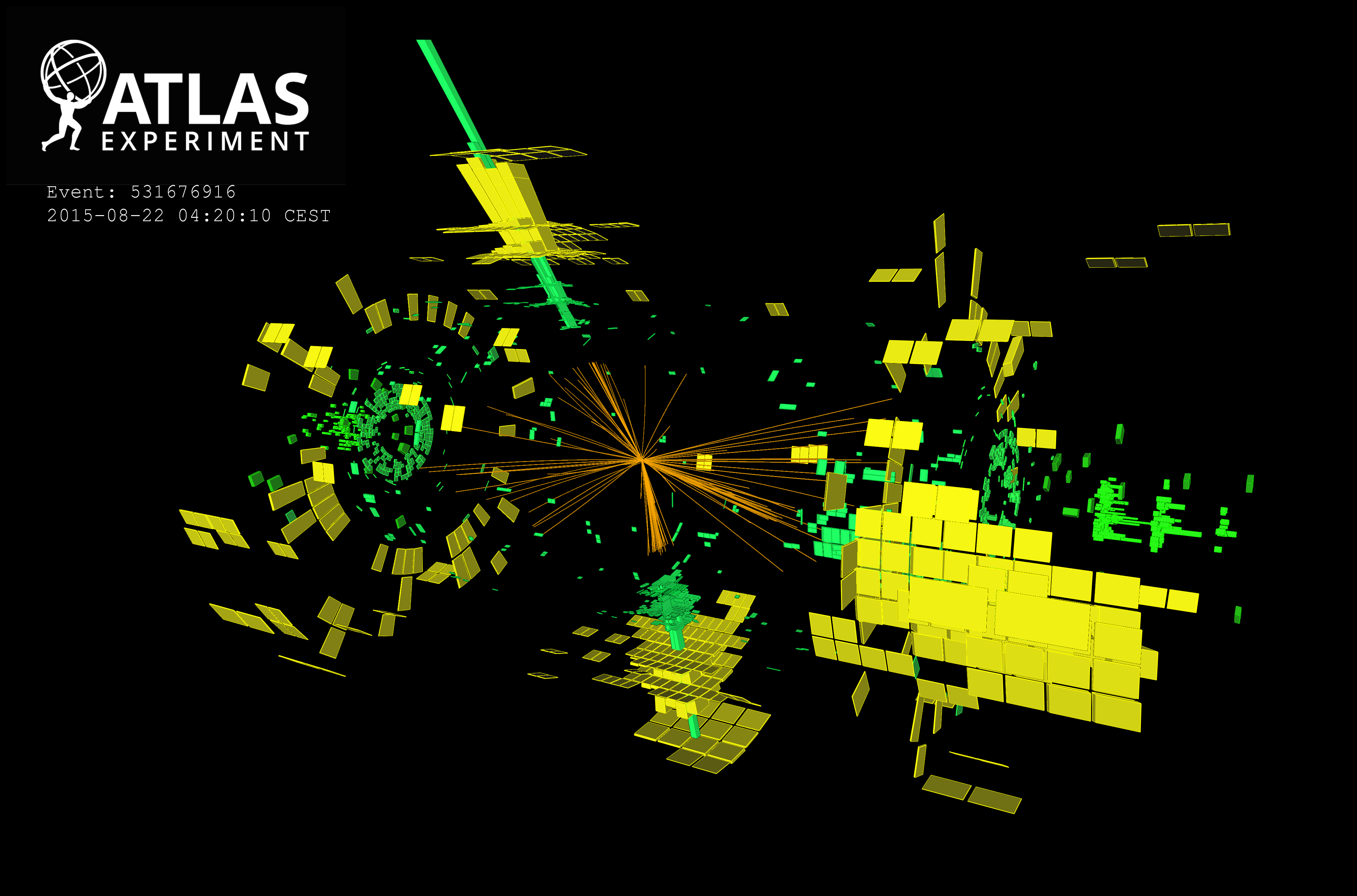 TopoCluster reconstruction is slowest part of calo reconstruction and scales non-linearly with occupancy – affects e.g. jet trigger

Exploit GPU parallelism to accellerate algorithm

TopoAutomaton Clustering (TAC)
Cellular automaton algorithm based on cell pair-wise cluster flag propagation
1st prototype demonstrated great potential – now optimizing in new, more efficient framework
Both for trigger and offline, as part of ATLAS HCAF (Heterogeneous Computing and Accelerators Forum)
Team: 3 academics, 3 MSc students - collaboration with High Performance Computing group (INESC-ID / IST)
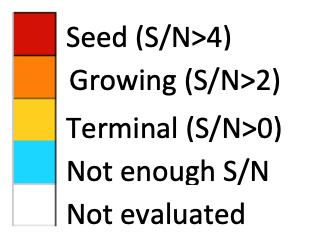 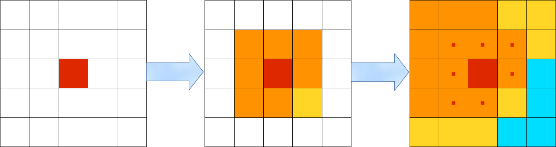 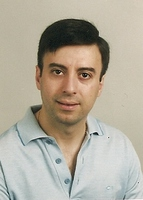 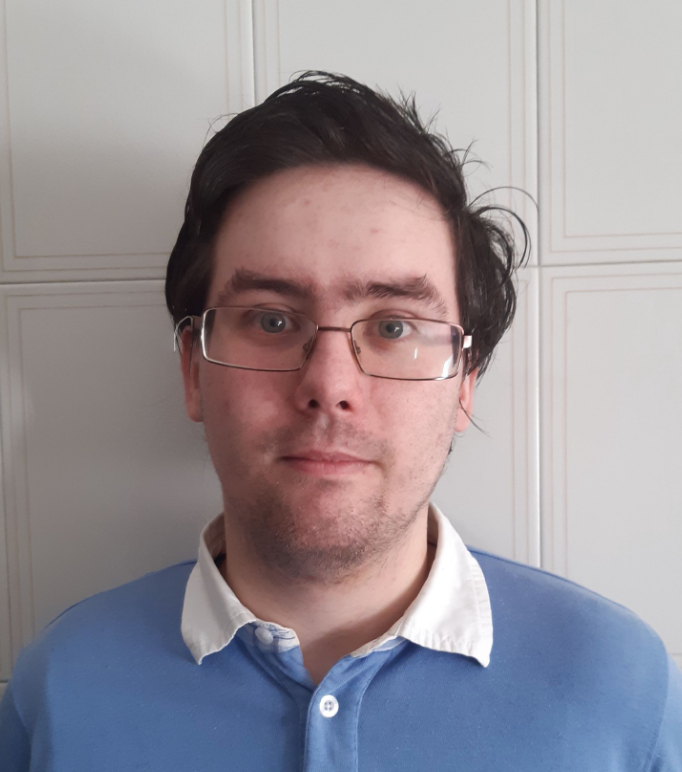 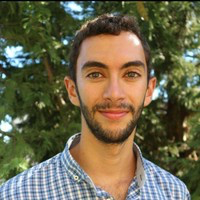 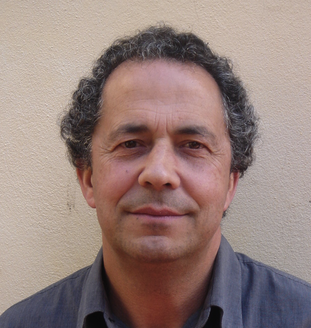 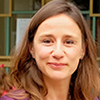 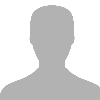 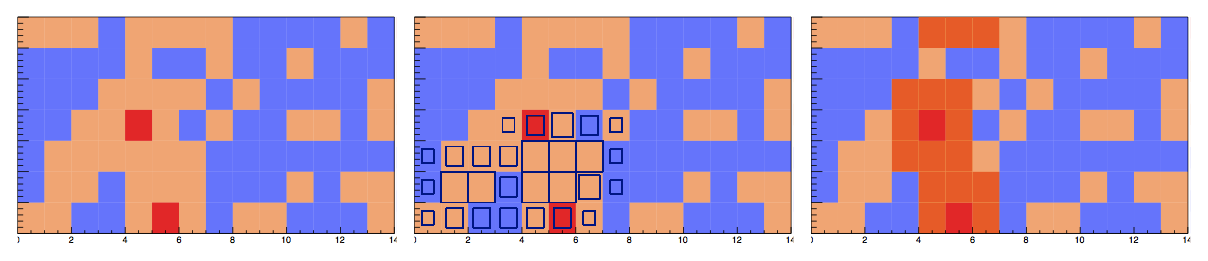 8
[Speaker Notes: Maximimize parallelism:
Data organised in cell pairs
Use cellular automaton
Propagate flag on a grid of elements (cell pair)
Cells get the largest flag on each iteration]
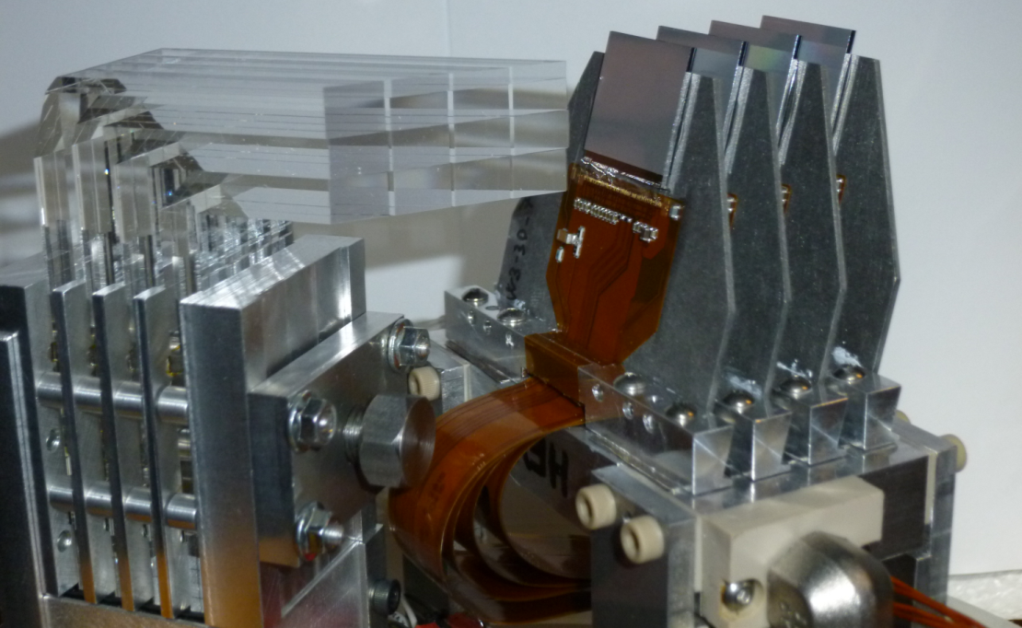 ATLAS ARP Phase I – AFP and ALFA
ToF
SiT
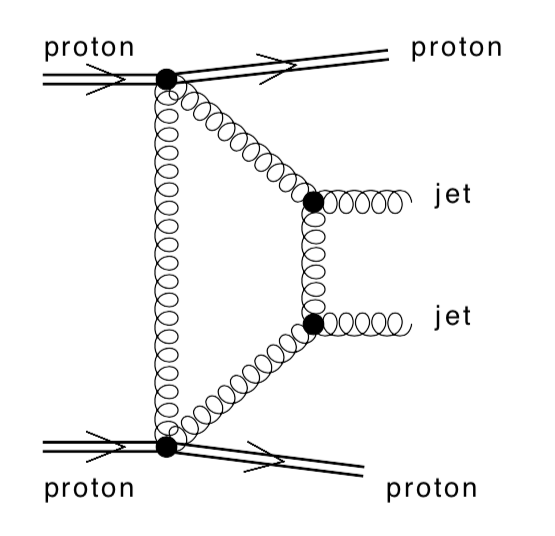 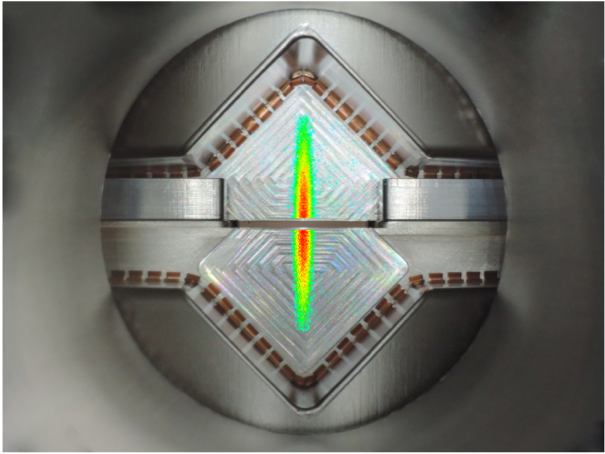 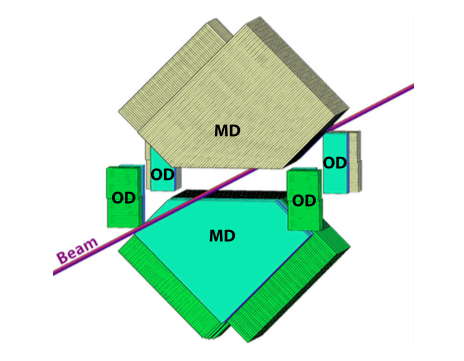 ALFA Luminosity detector
Scintillating fibre preparation
Detector control and monitoring

AFP Atlas Forward Proton spectrometer
Detector control and monitoring
Central Exclusive Jet Production trigger
Exploitation of unique physics opportunities 

Team: 2 academics, 1 engineer, 2 PhD students
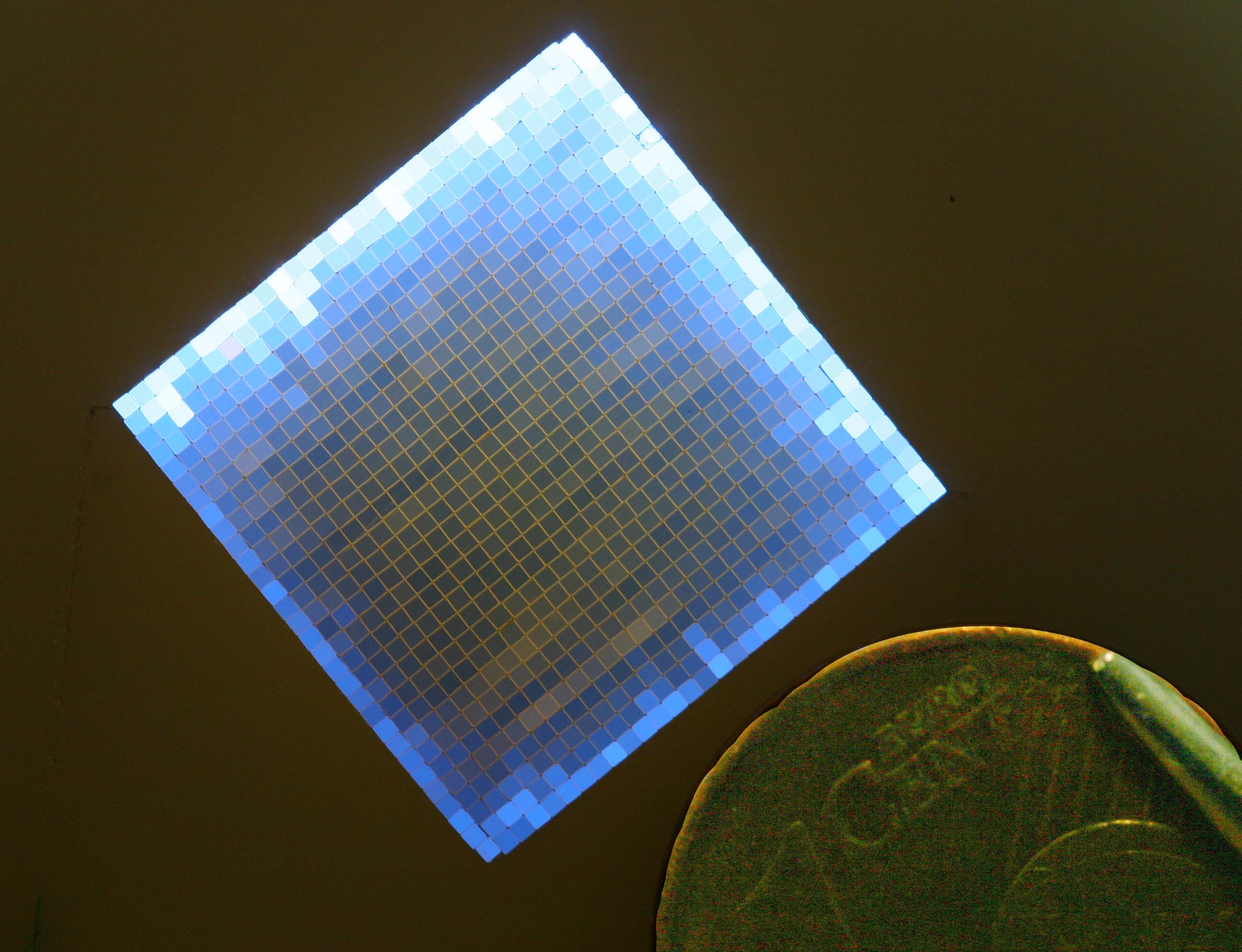 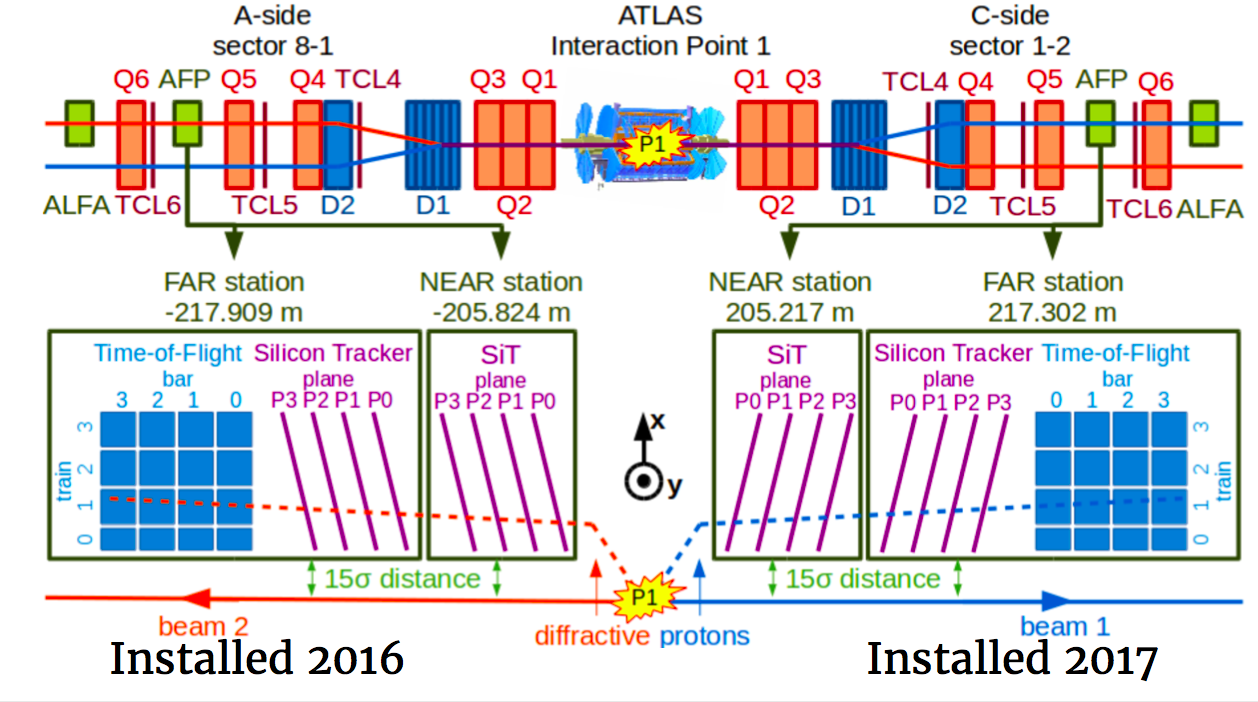 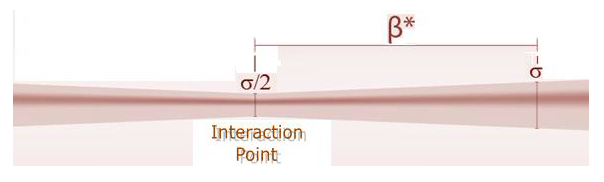 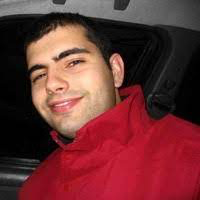 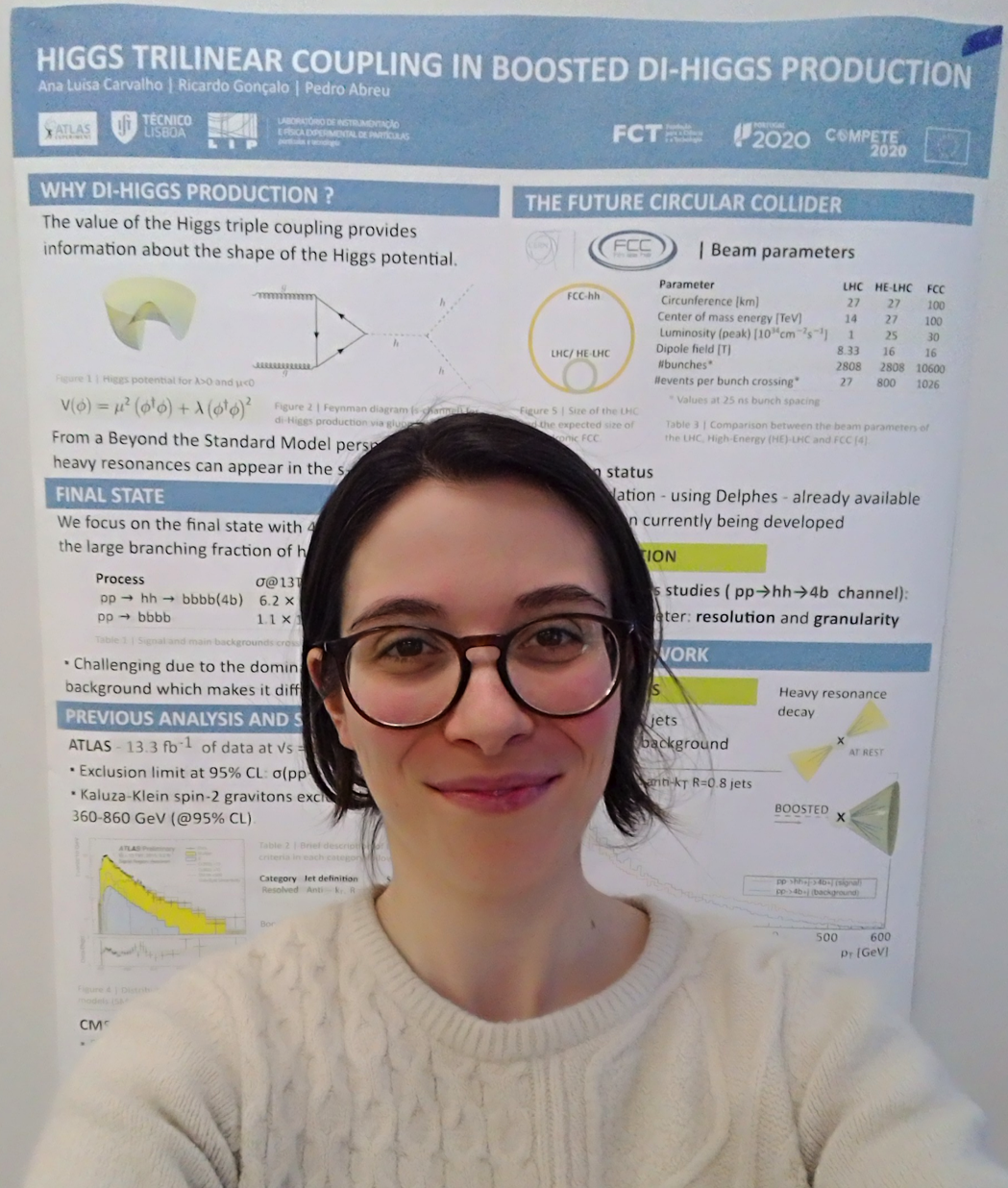 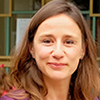 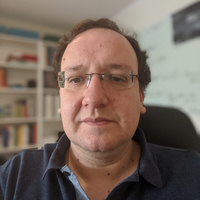 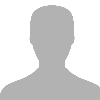 9
Local expertise and support infrastructures
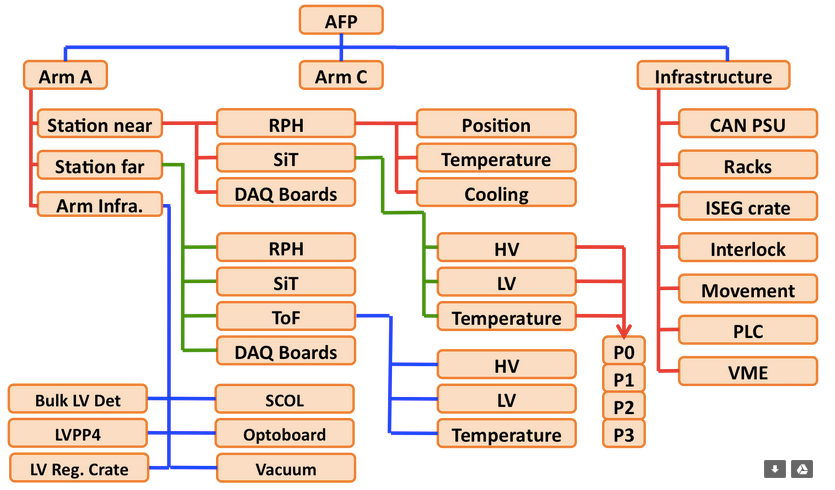 DCS expertise: 
Filipe Martins and Luis Seabra coordinating DCS of TileCal, ALFA, AFP 

Support/collaboration with local groups:
Radiation detector lab. and precision mechanical workshop at LIP
Electronics (LIP-eCRLab)
Computing (INESC-ID / IST)
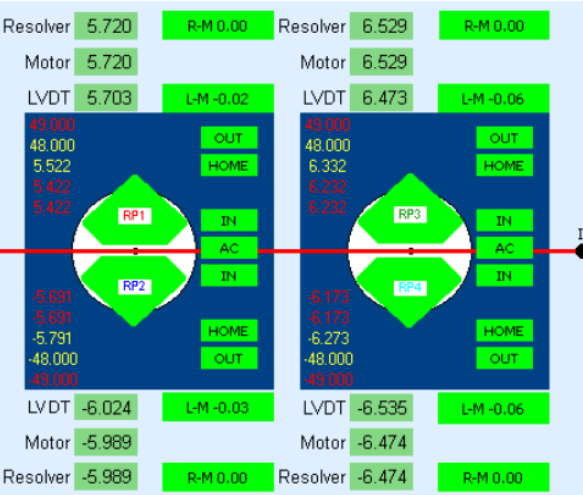 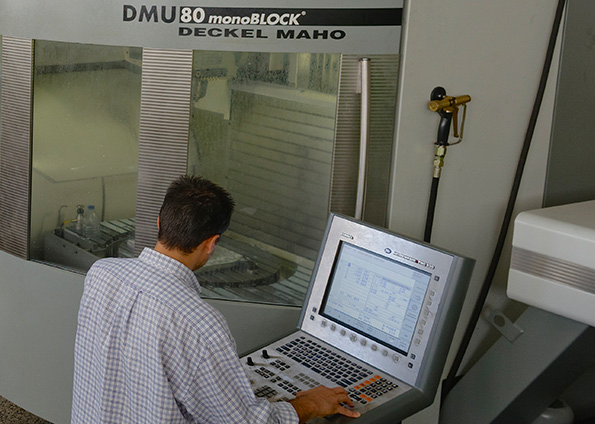 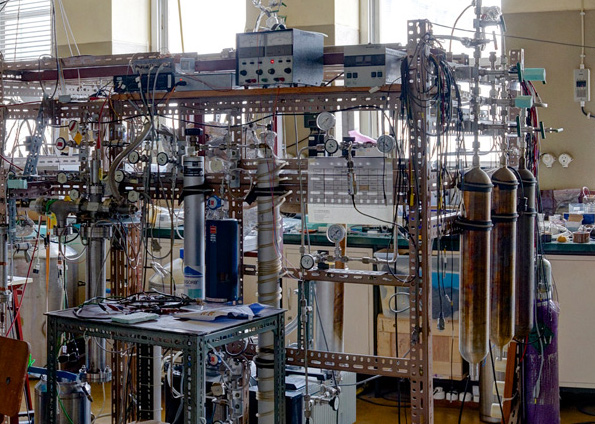 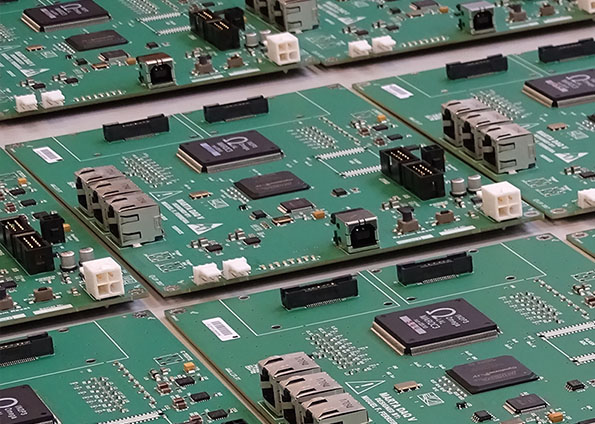 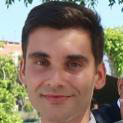 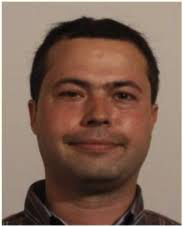 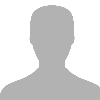 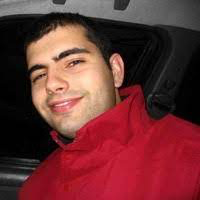 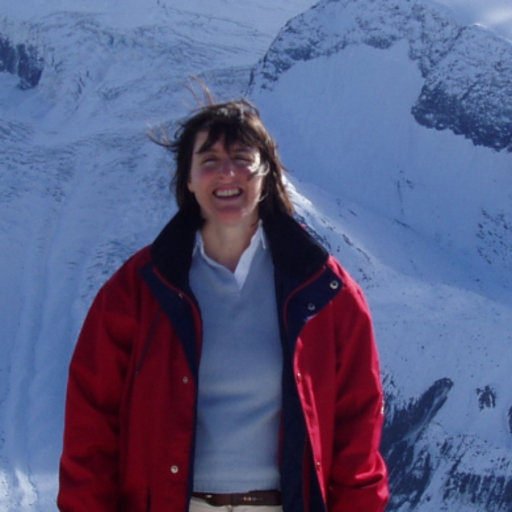 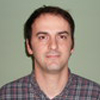 10
HGTD Involvement
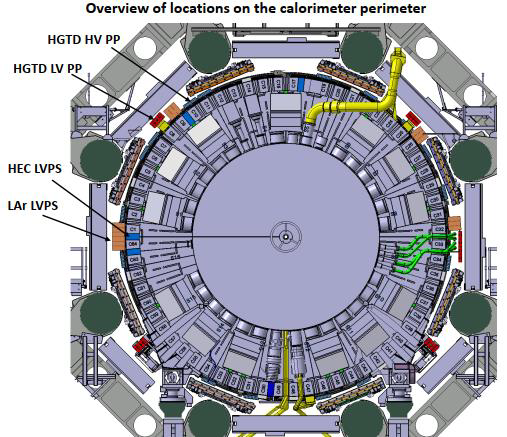 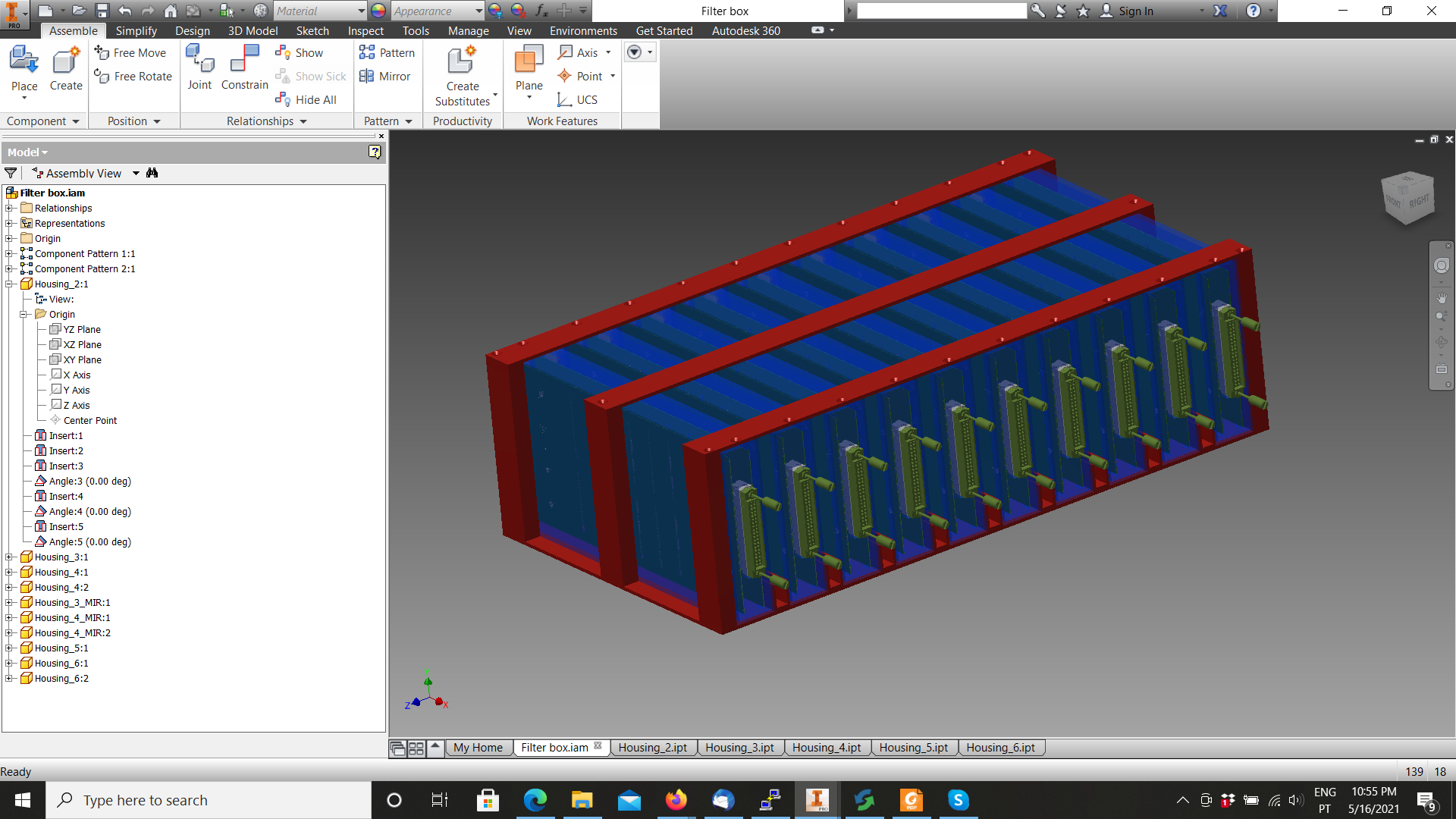 Producing HV patch panels with CERN group:
16 patch panel boxes located around the calorimeter perimeter
Routing of High Voltage to HGTD detector and filtering AC noise out
Presented in Electronics meetings
Team: 1 academic, 2 engineers
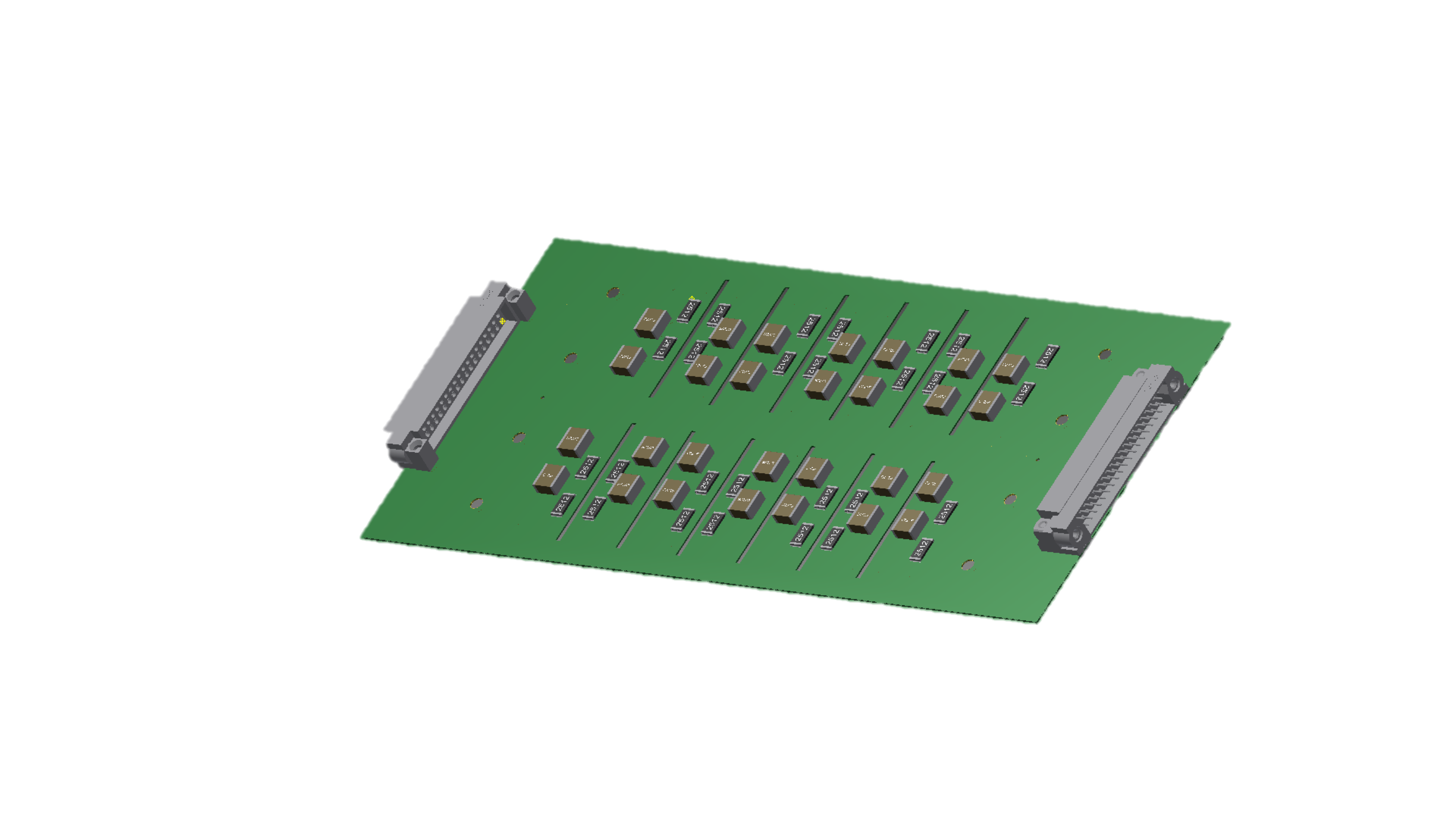 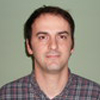 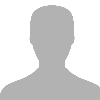 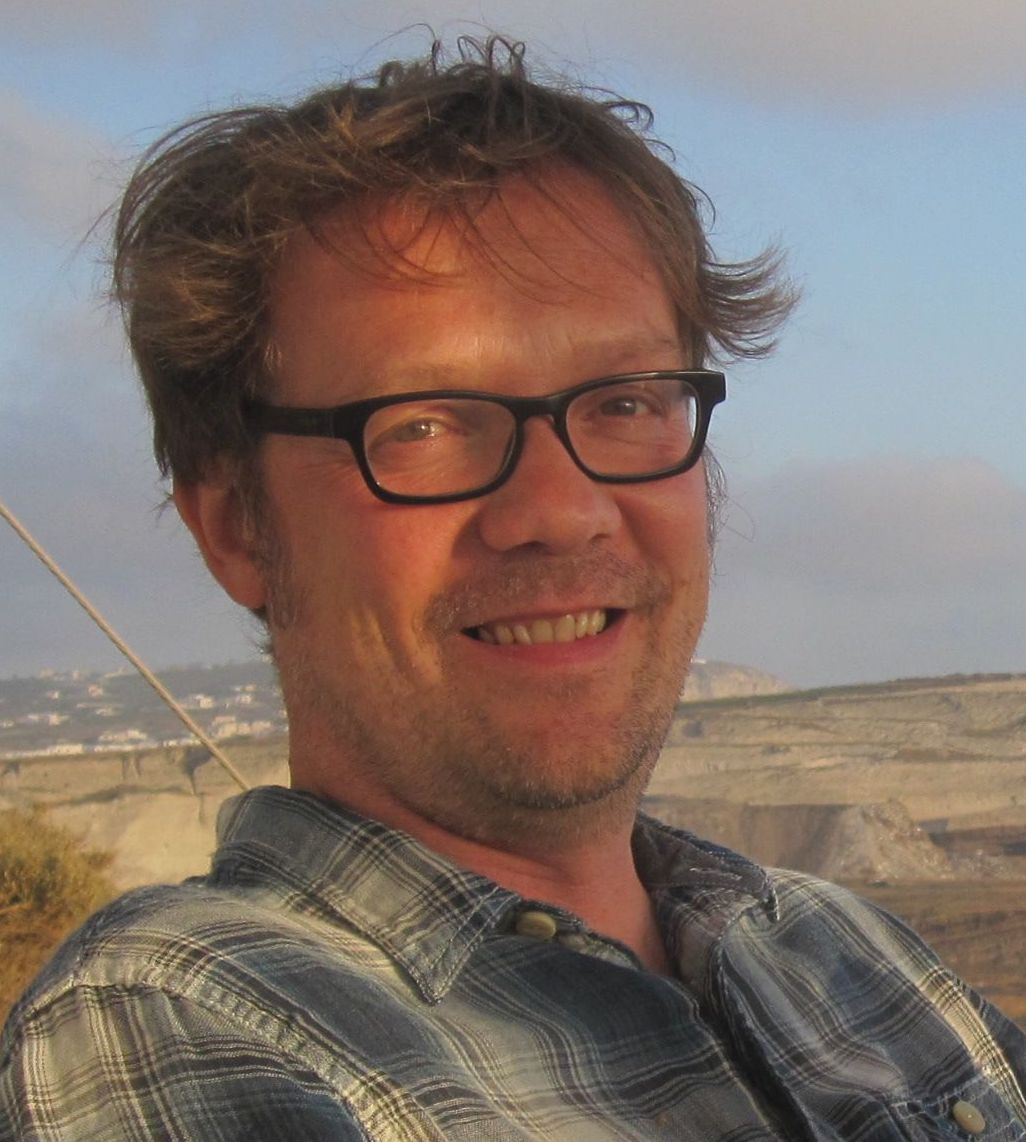 Looking for new projects to get involved with in HGTD
[Speaker Notes: Possibilities: TDAQ and DCS]
Possible team to be involved in HGTD
Initially:
Luís Lopes and Orlando Oliveira – mechanics and electronics
Filipe Martins and Luis Seabra – DCS
Rui Fernandez – electronics/firmware 
Ricardo Gonçalo – physicist
In the future, possible involvement of other senior group members, MSc and PhD students for thesis works and qualification tasks
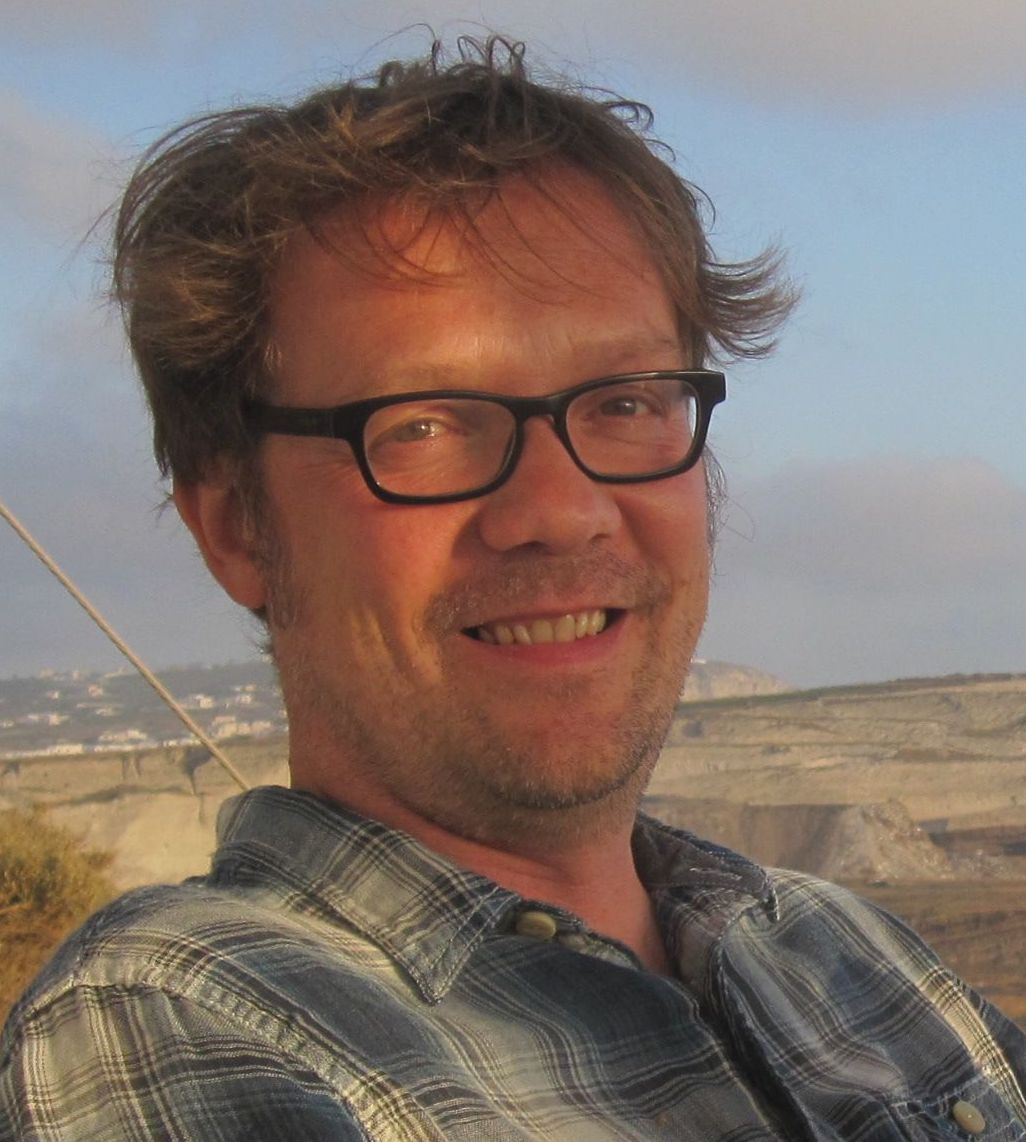 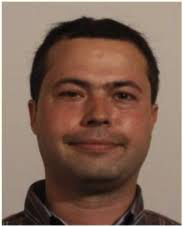 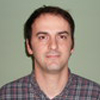 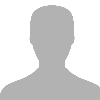 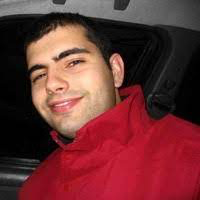 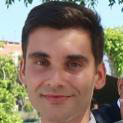 + others
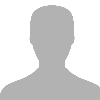 Thanks!
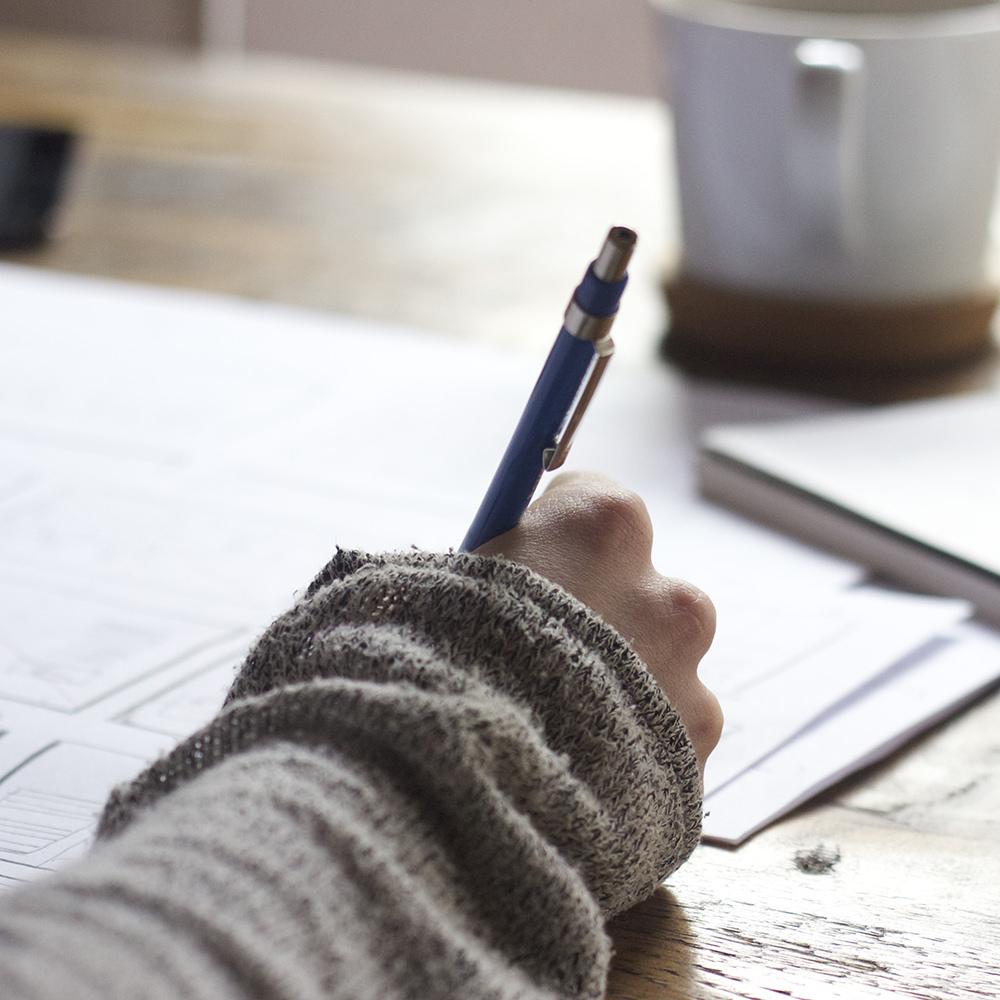 Acknowledgments
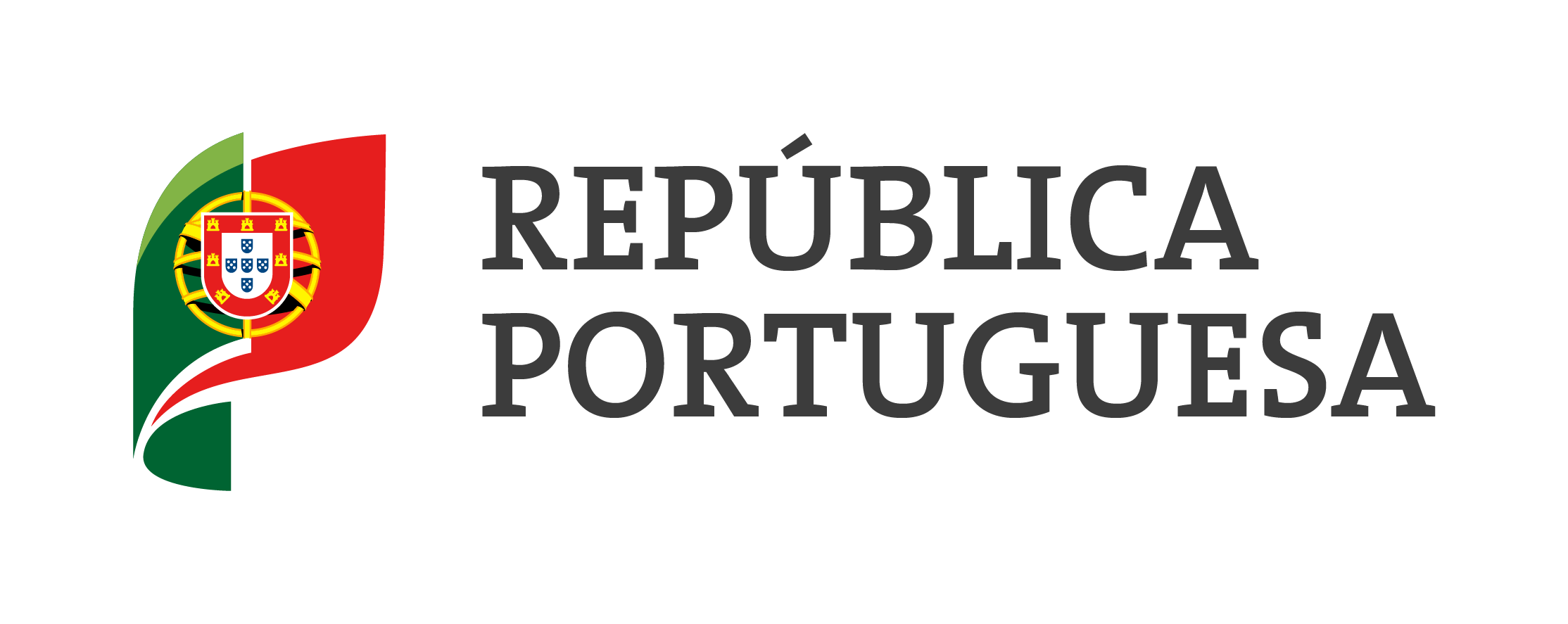 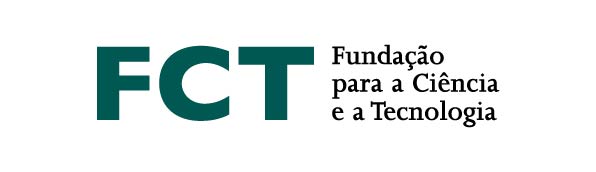 Backup